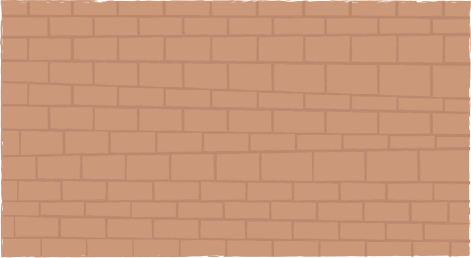 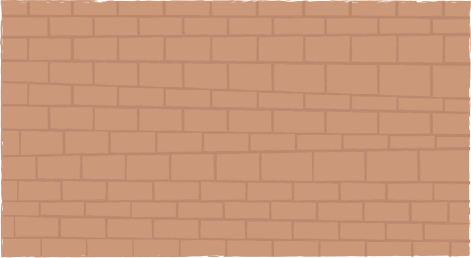 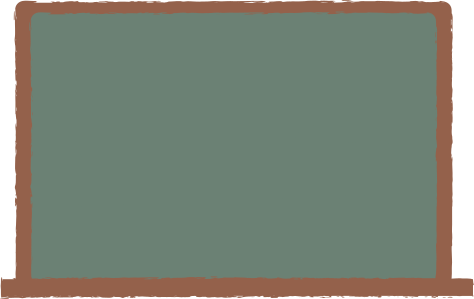 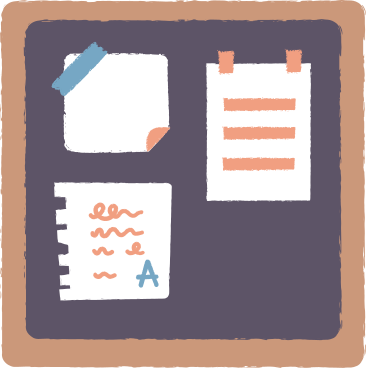 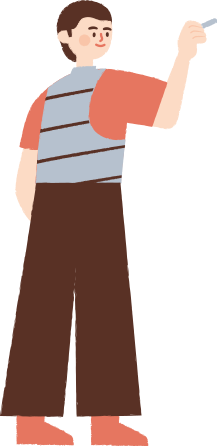 CHÀO MỪNG CÁC EM
ĐÃ ĐẾN VỚI BÀI HỌC 
HÔM NAY!
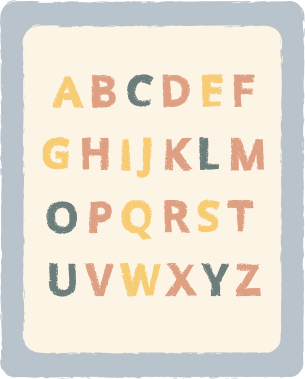 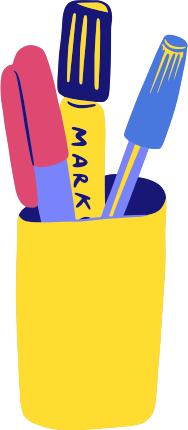 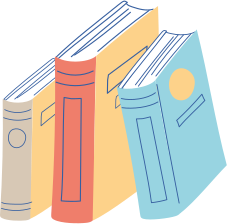 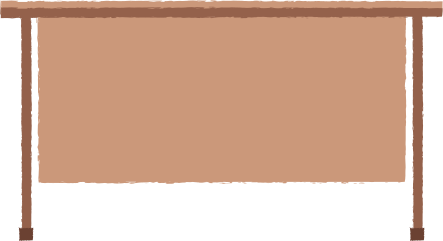 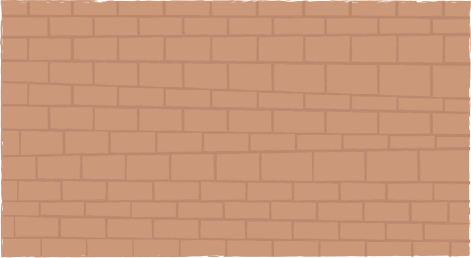 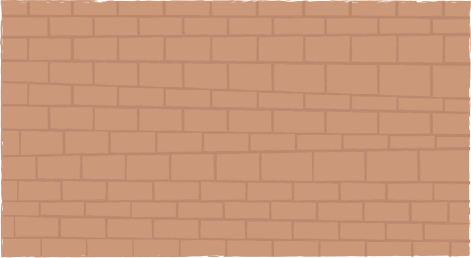 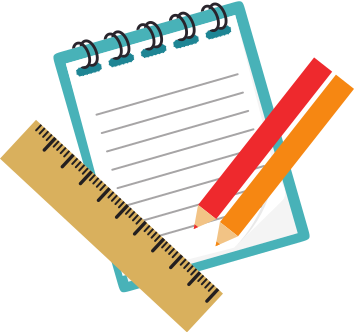 KHỞI ĐỘNG
Kết quả 5 bài kiểm tra môn Toán của hai bạn Dũng và Huy được thống kê trong bảng sau:
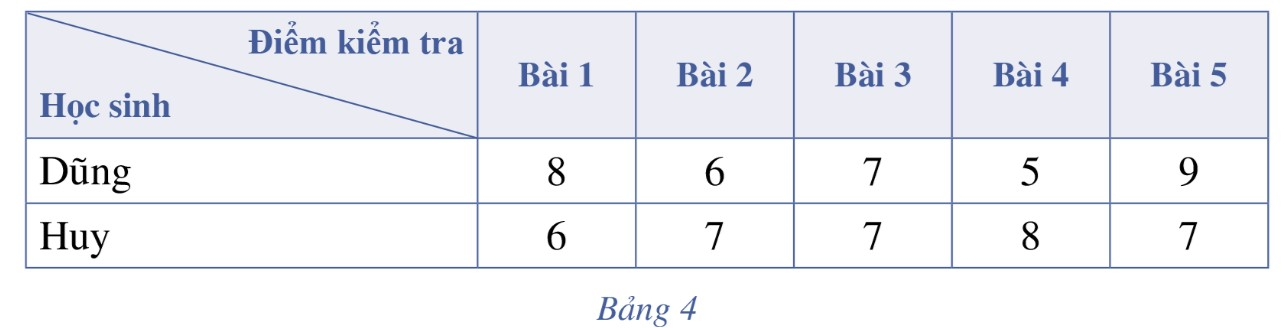 Kết quả làm bài kiểm tra môn Toán của bạn nào đồng đều hơn?
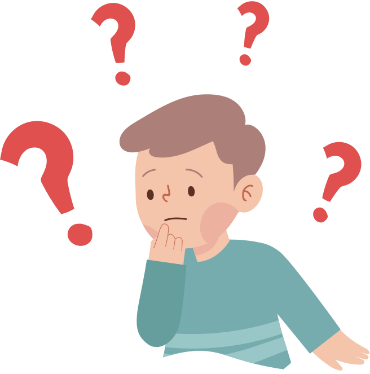 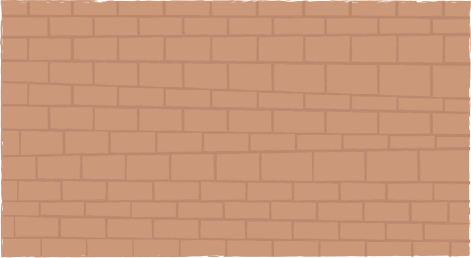 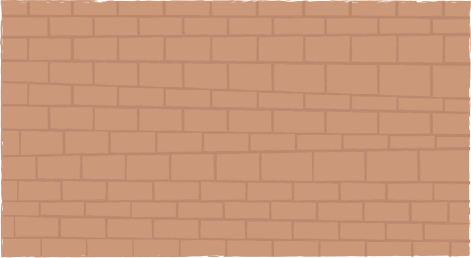 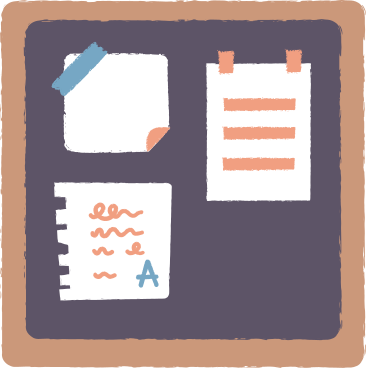 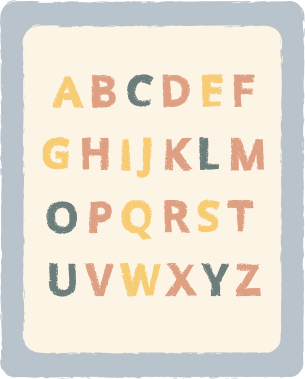 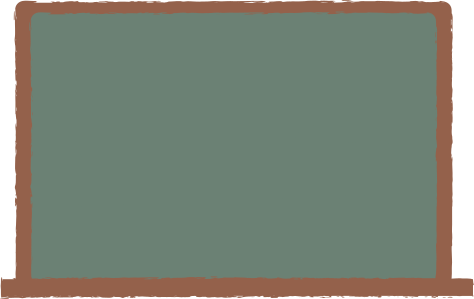 CHƯƠNG VI: MỘT SỐ YẾU TỐ THỐNG KÊ VÀ XÁC XUẤT
BÀI 3: CÁC SỐ ĐẶC TRƯNG ĐO MỨC ĐỘ PHÂN TÁN CHO MẪU SỐ LIỆU KHÔNG GHÉP NHÓM
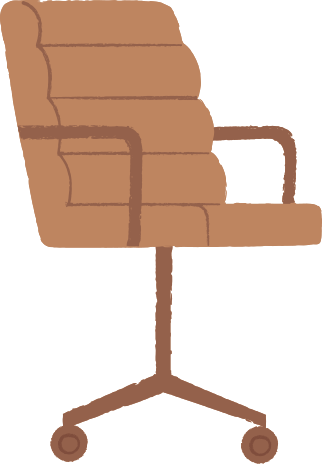 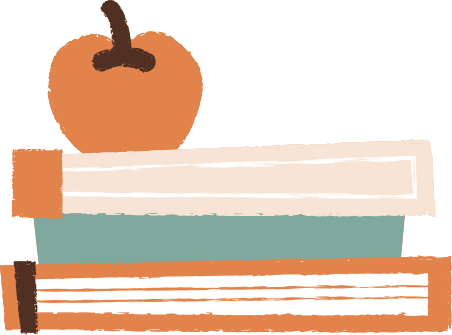 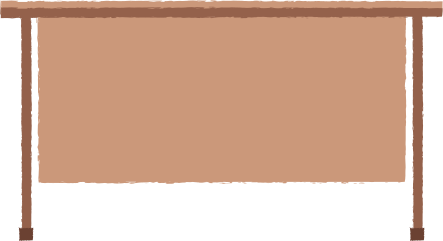 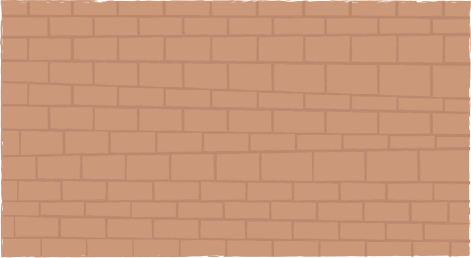 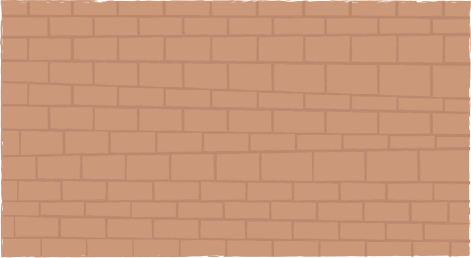 NỘI DUNG BÀI HỌC
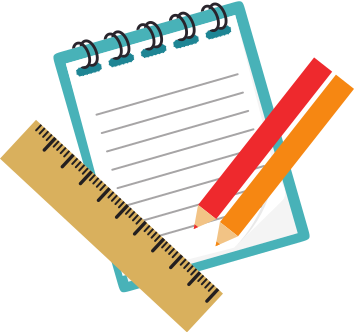 Khoảng biến thiên. Khoảng tứ phân vị
I
II
III
IV
Phương sai
Độ lệch chuẩn
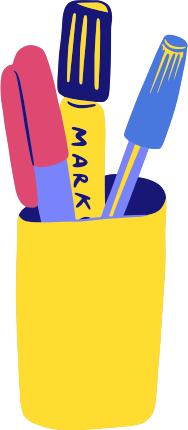 Tính hợp lí của số liệu thống kê
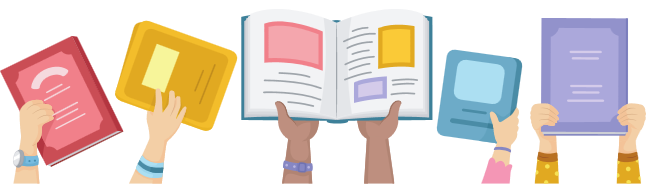 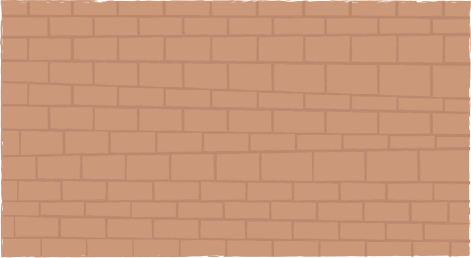 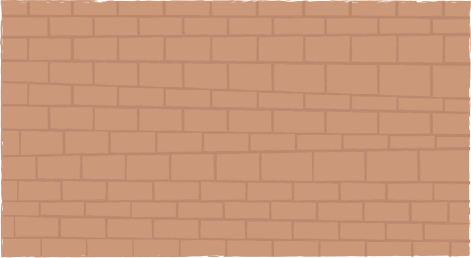 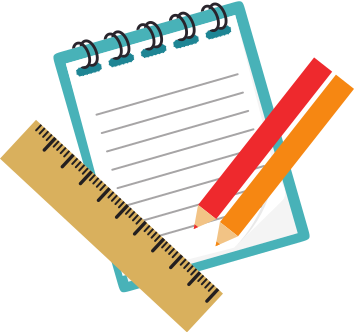 I
Khoảng biến thiên. Khoảng tứ phân vị
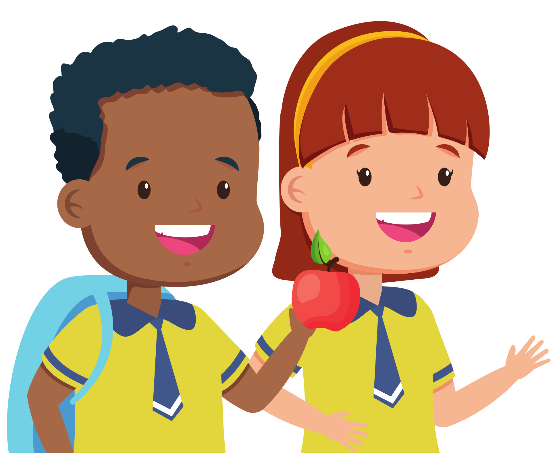 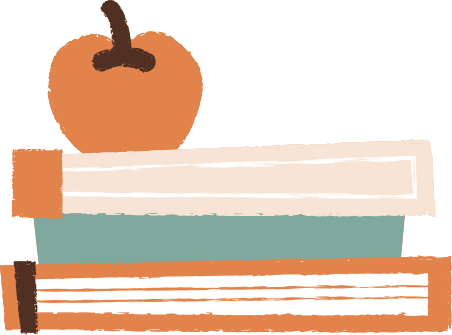 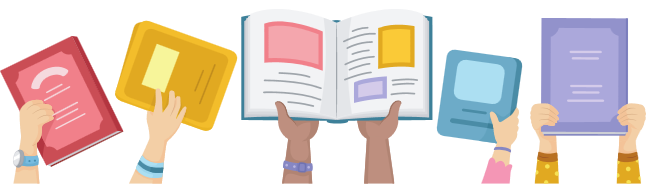 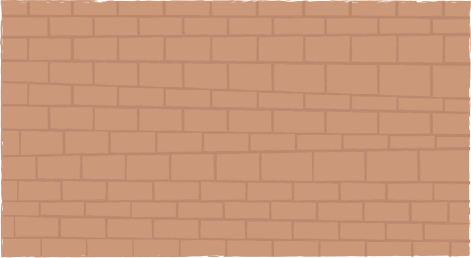 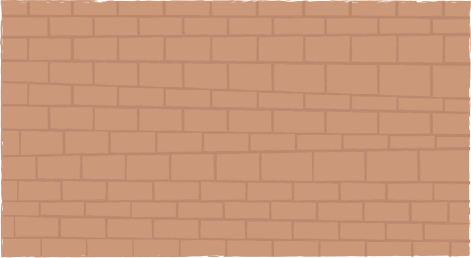 1. Định nghĩa
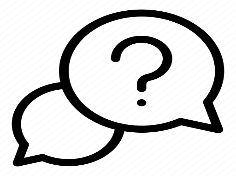 HĐ 1:
Giải
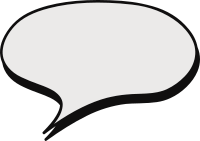 a) Trong mẫu số liệu (1), hiệu giữa số đo lớn nhất và số đo nhỏ nhất là: 
R = xmax – xmin = 16 – 2  = 14
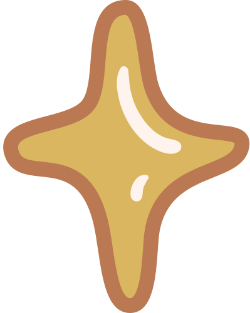 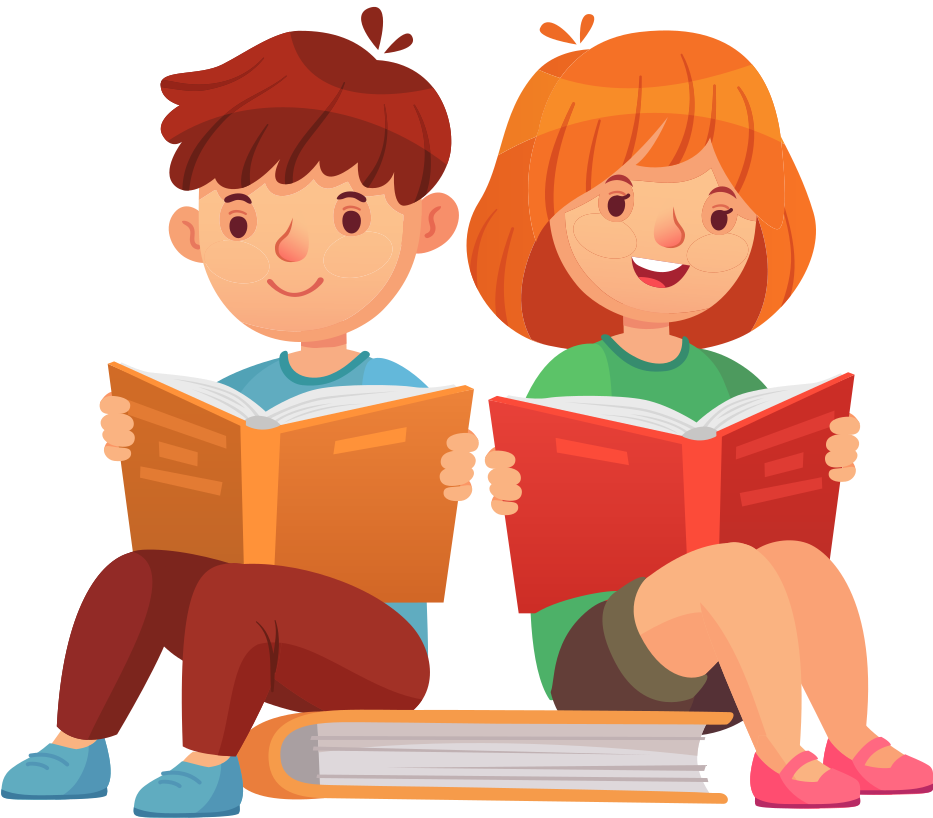 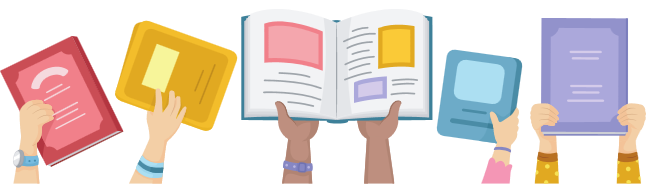 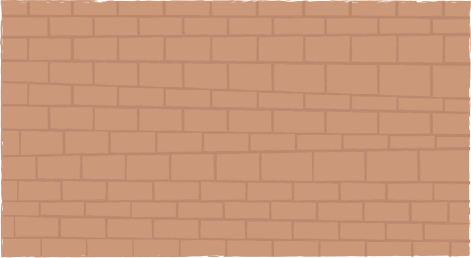 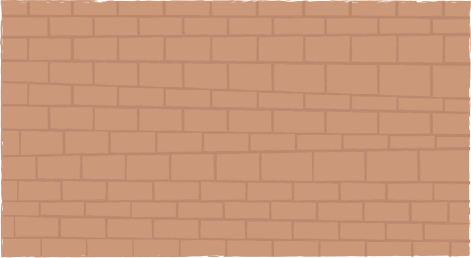 1. Định nghĩa
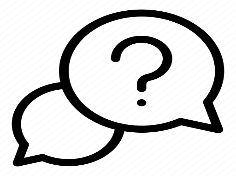 HĐ 1:
Giải
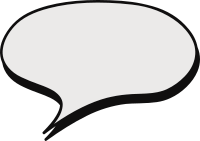 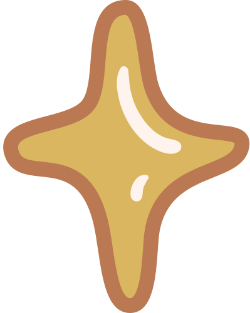 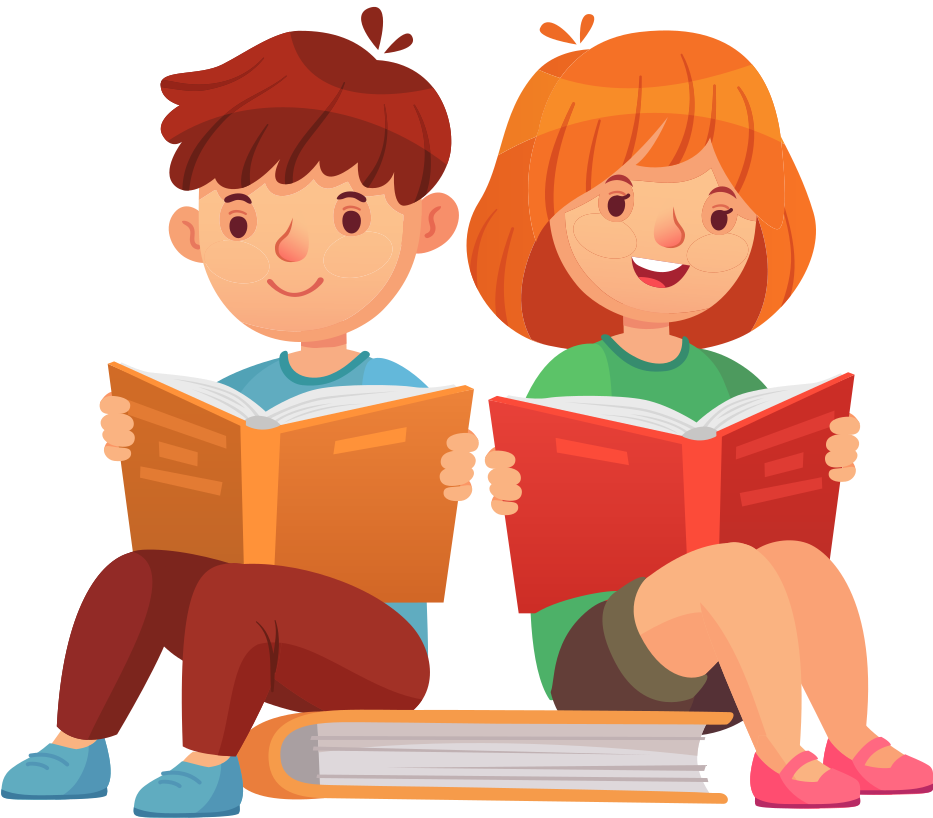 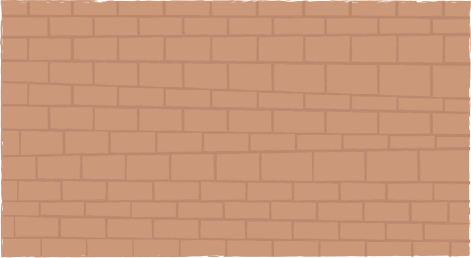 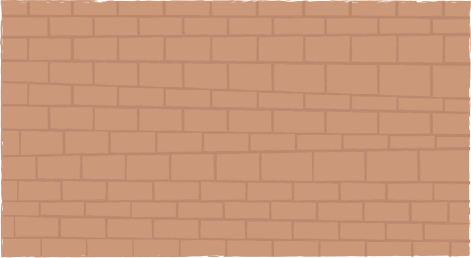 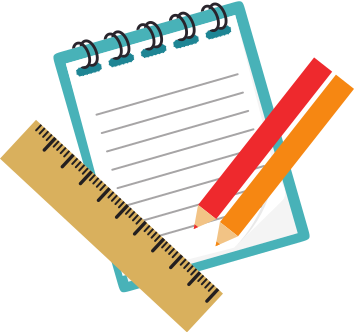 KẾT LUẬN
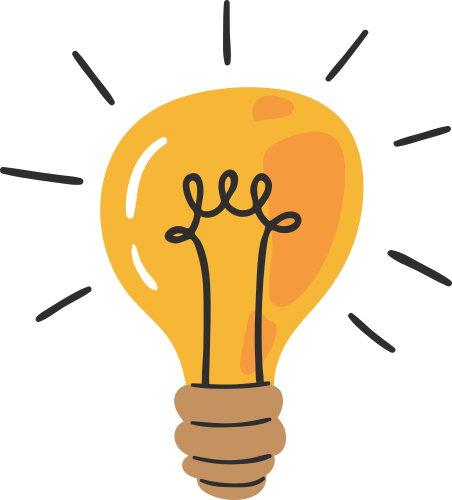 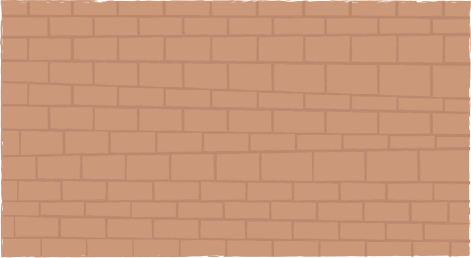 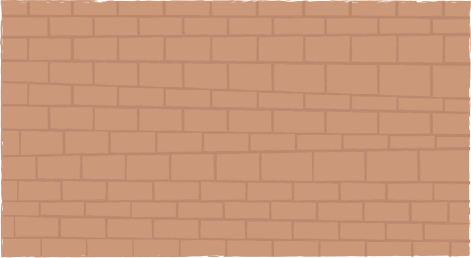 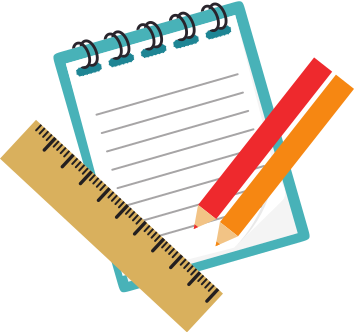 Ví dụ 1 (SGK – tr36)
Giải
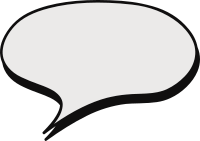 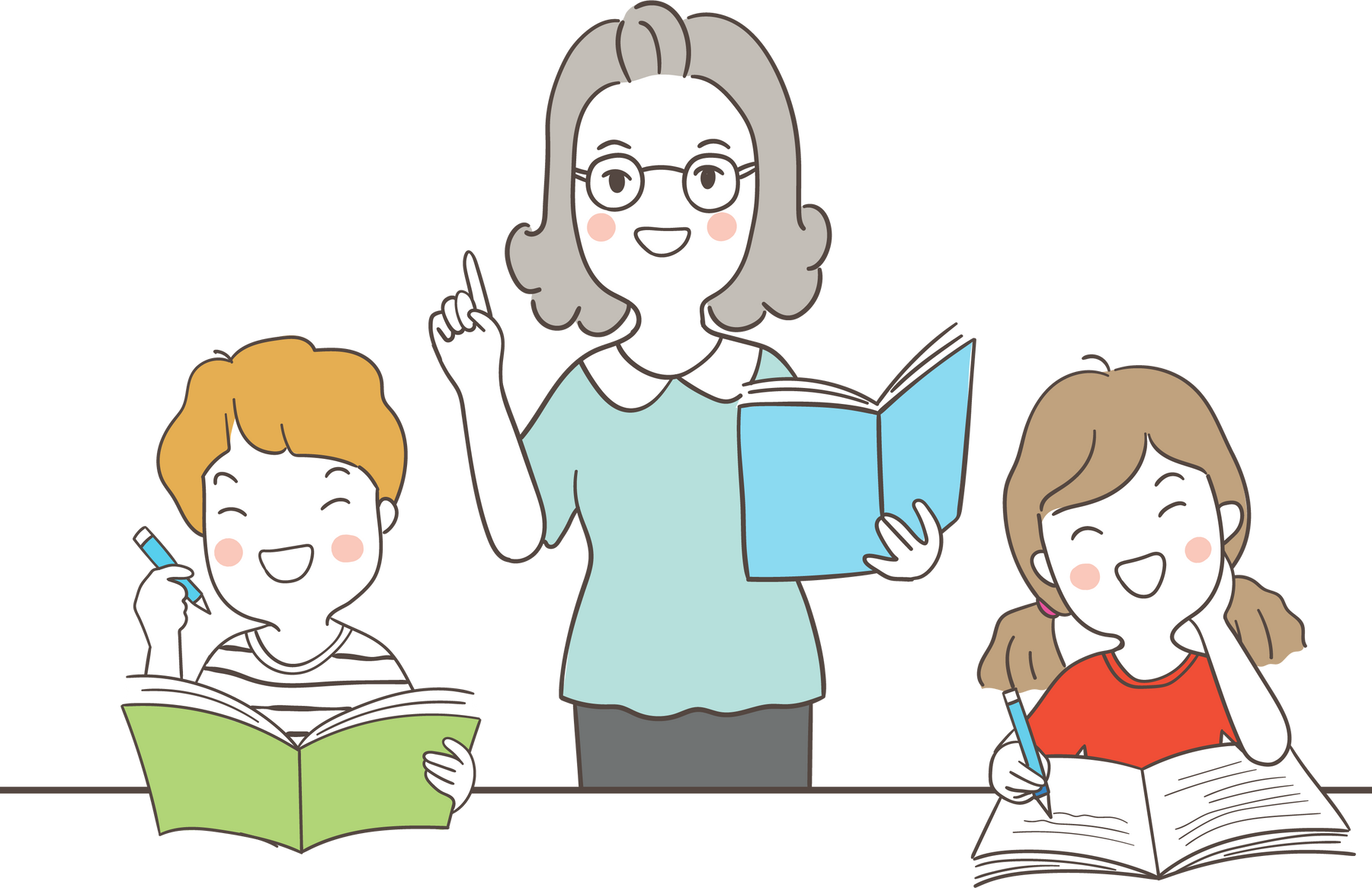 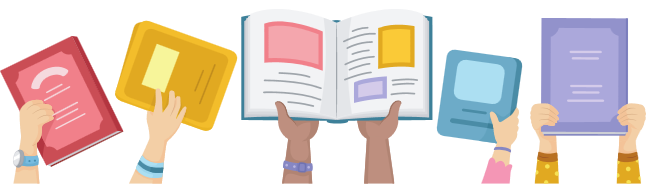 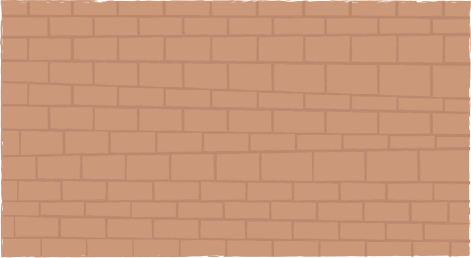 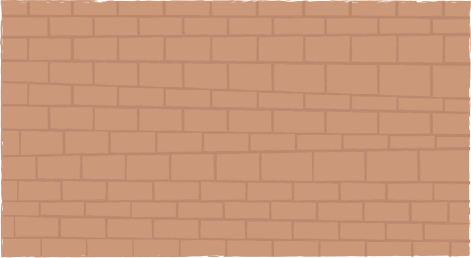 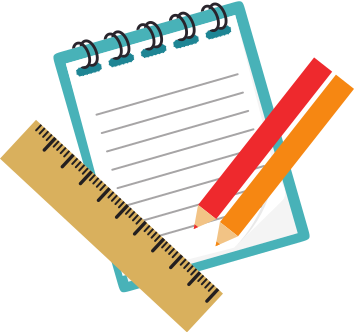 Ví dụ 1 (SGK – tr36)
Giải
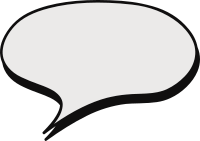 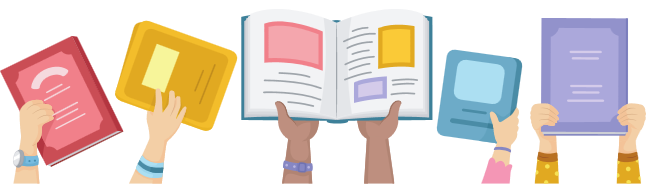 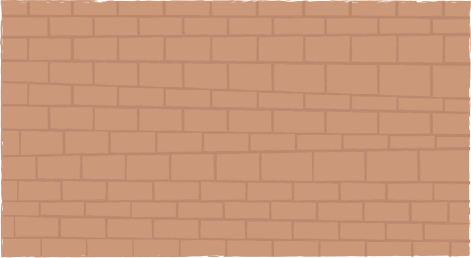 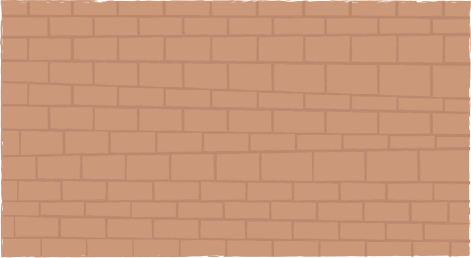 2. Ý nghĩa
a. Ý nghĩa của khoảng biến thiên: Khoảng biến thiên của mẫu số liệu phản ánh sự “dao động”, “sự dàn trải” của các số liệu trong mẫu đó.
b. Ý nghĩa của khoảng tứ phân vị: Khoảng tứ phân vị là một đại lượng cho biết mức độ phân tán của 50% số liệu chính giữa của mẫu số liệu đã sắp xếp và có thể giúp xác định các giá trị bất thường của mẫu số liệu đó.
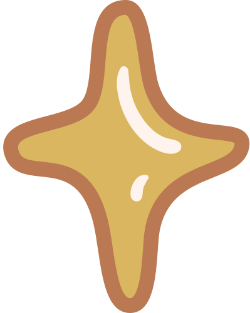 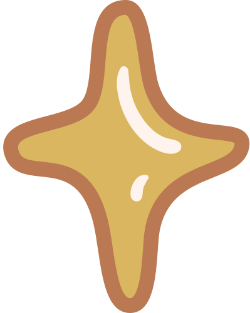 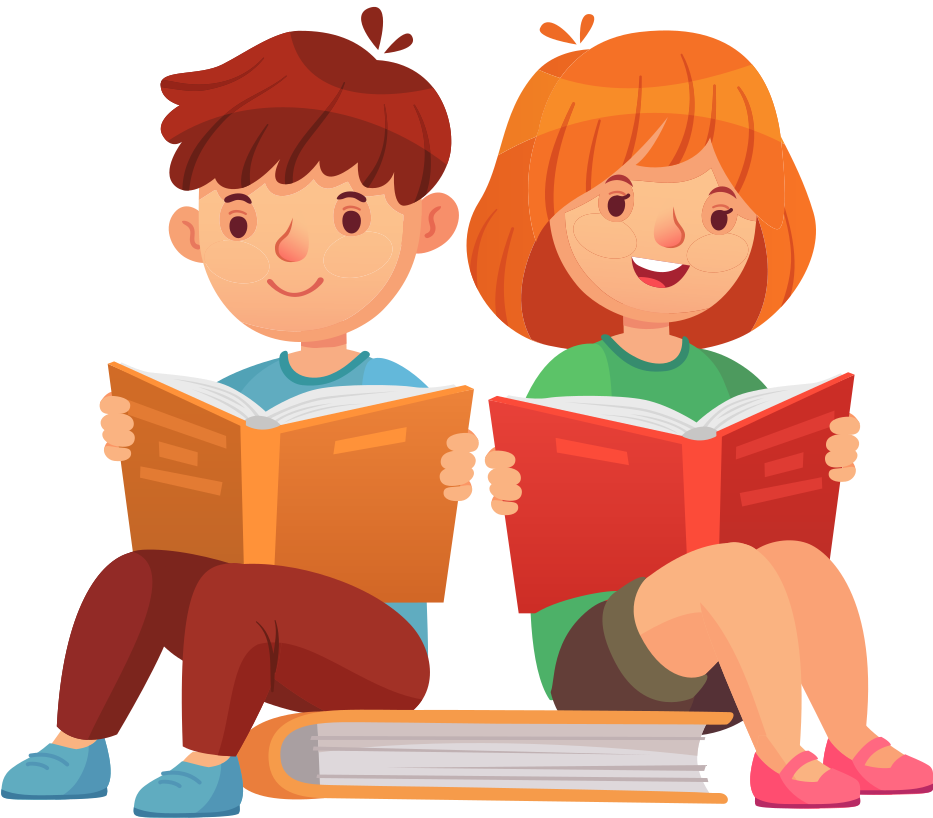 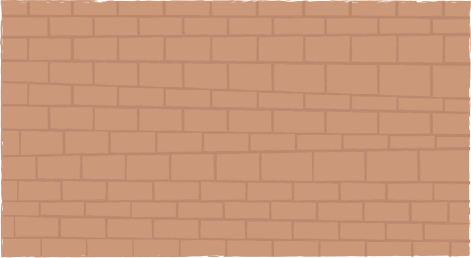 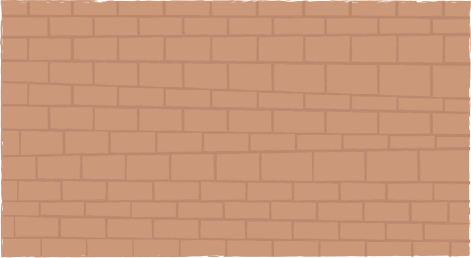 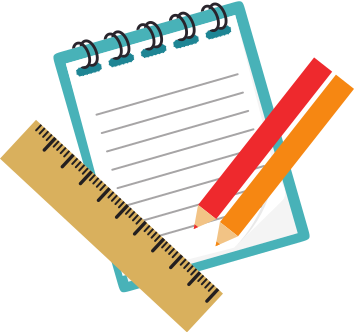 Phương sai
II
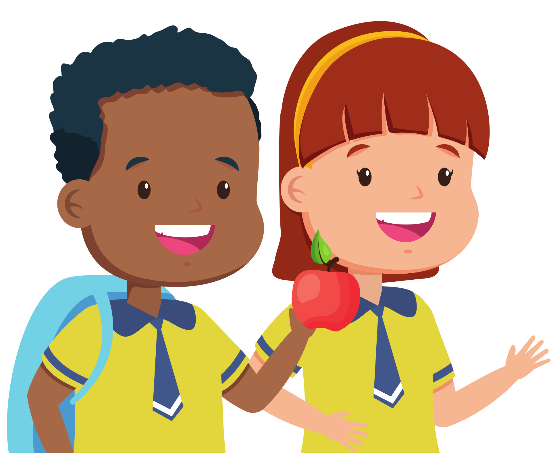 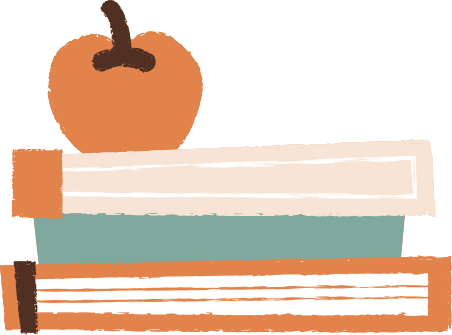 1. Định nghĩa
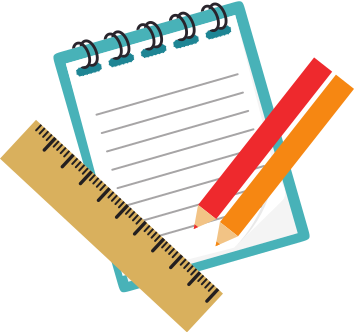 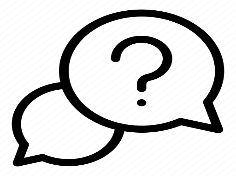 HĐ 2:
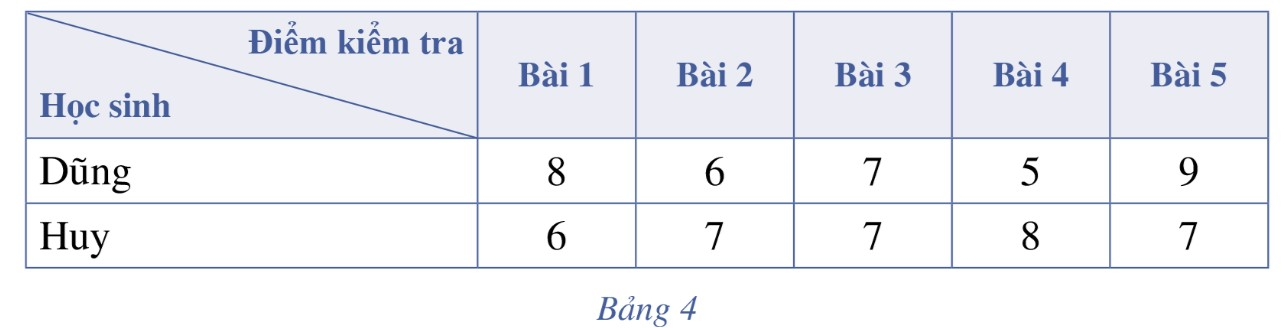 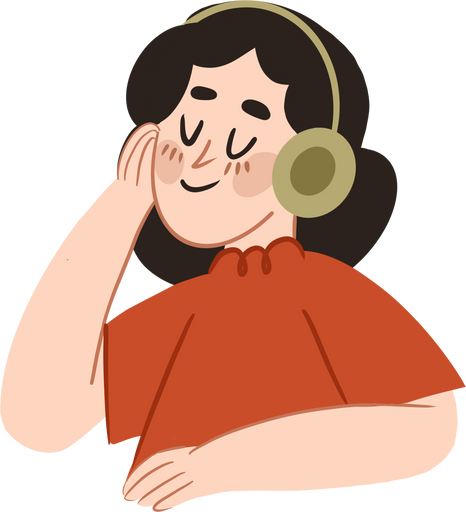 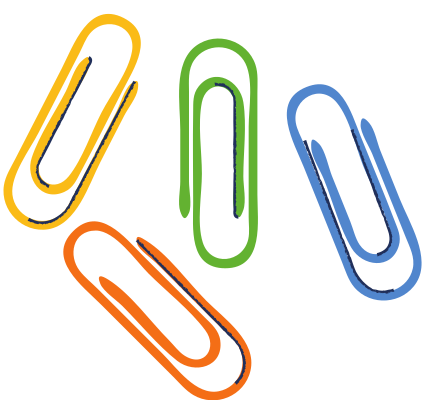 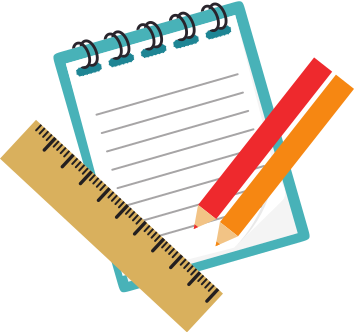 Giải
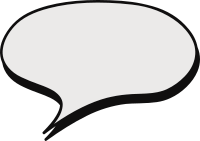 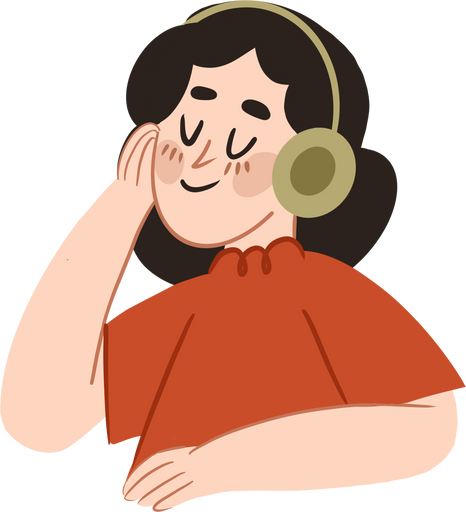 Lưu ý: Mỗi hiệu giữa số liệu và số trung bình cộng gọi là độ lệch của số liệu đó đối với số trung bình cộng.
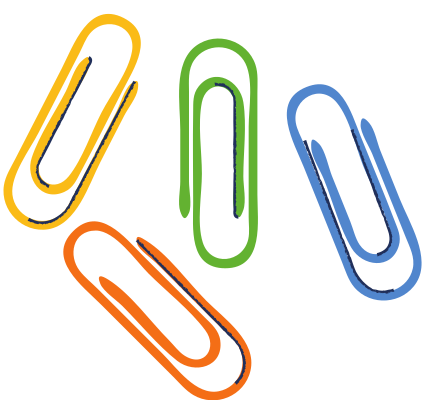 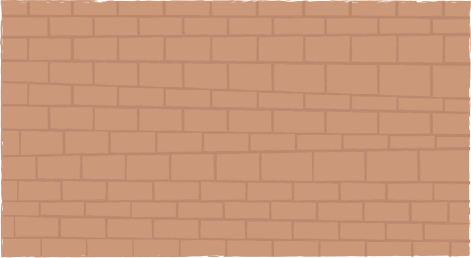 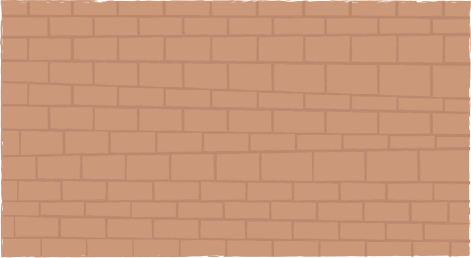 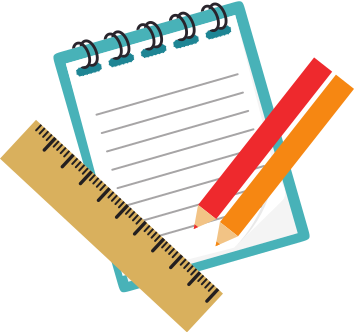 KẾT LUẬN
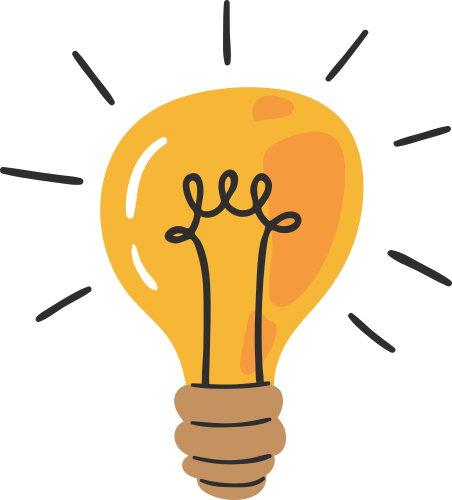 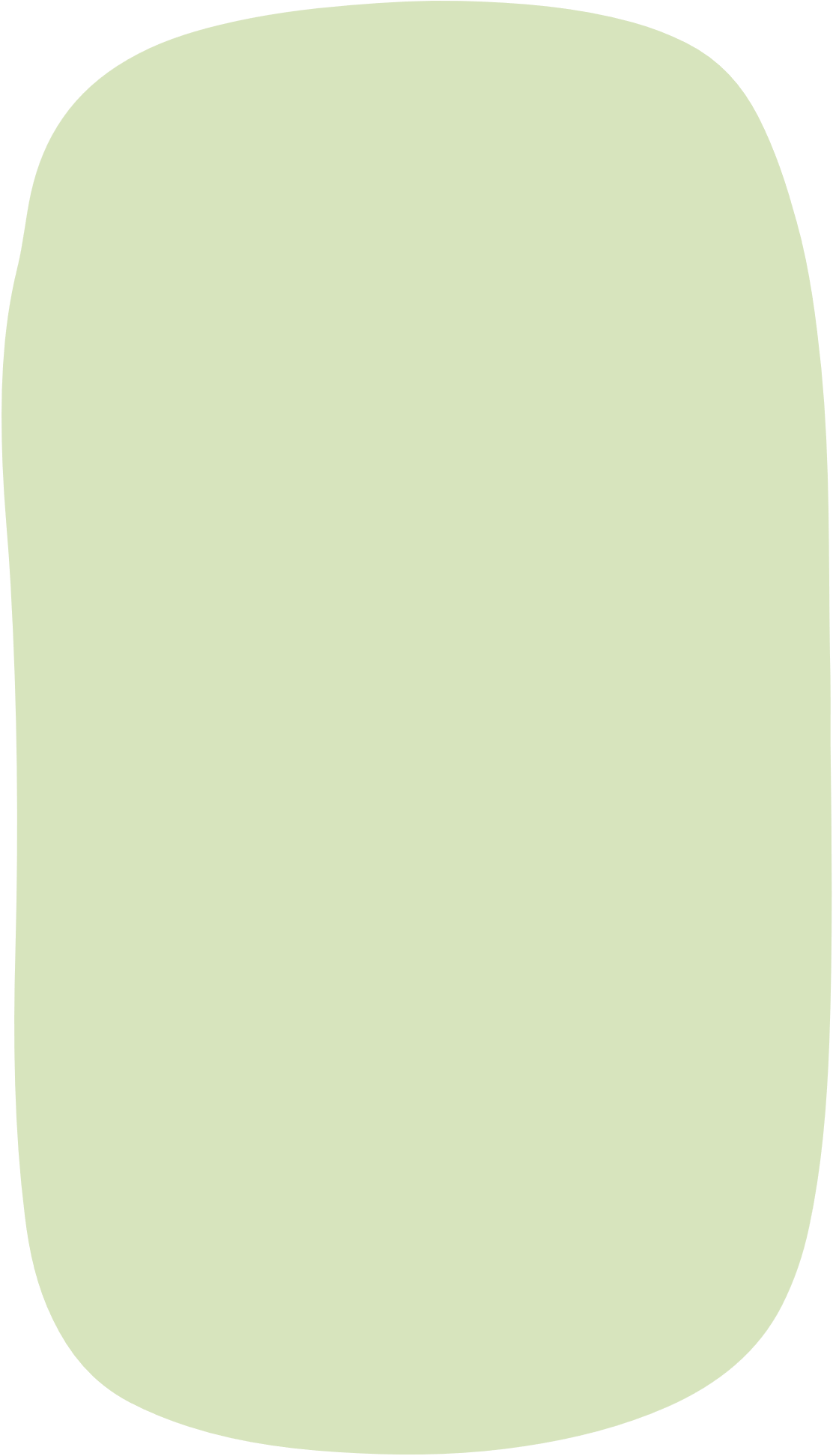 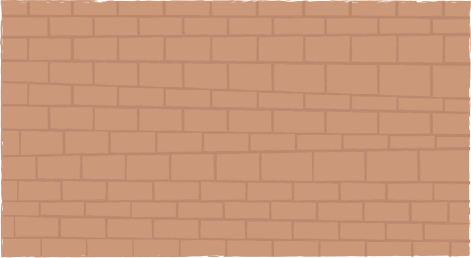 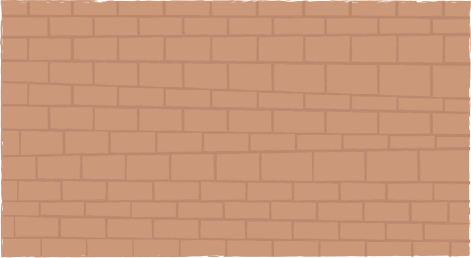 NHẬN XÉT
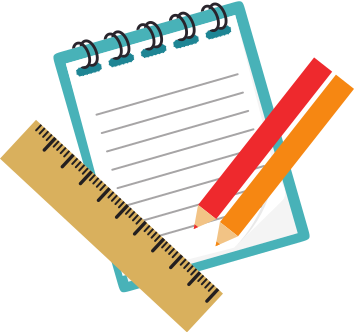 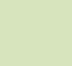 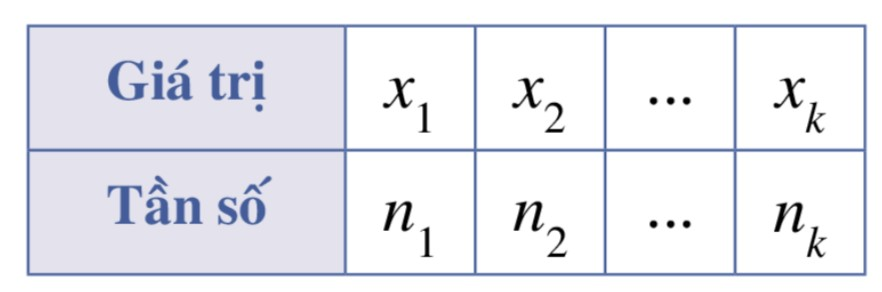 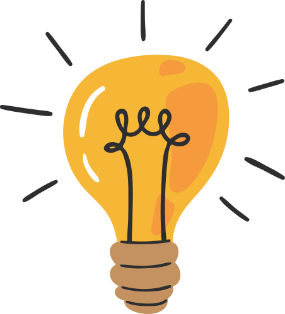 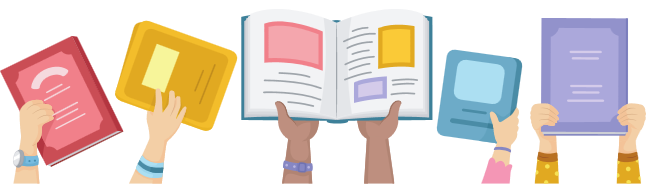 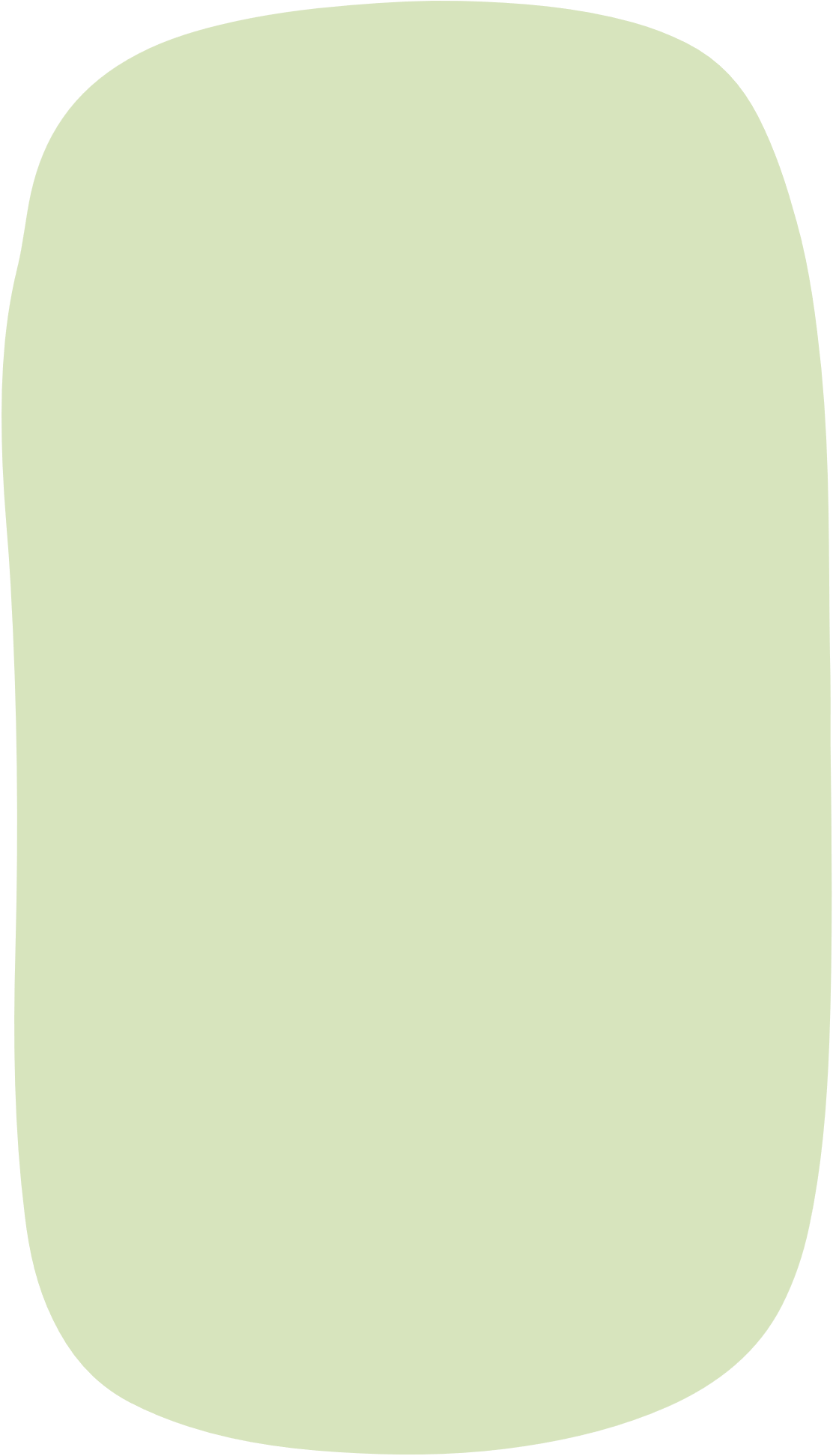 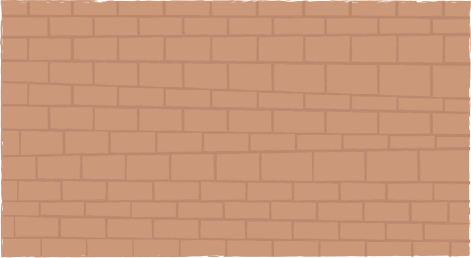 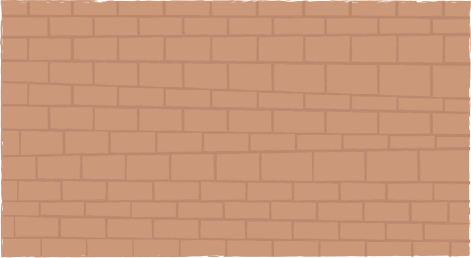 NHẬN XÉT
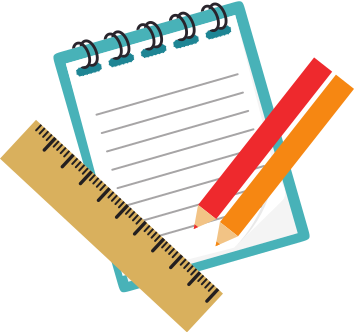 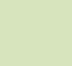 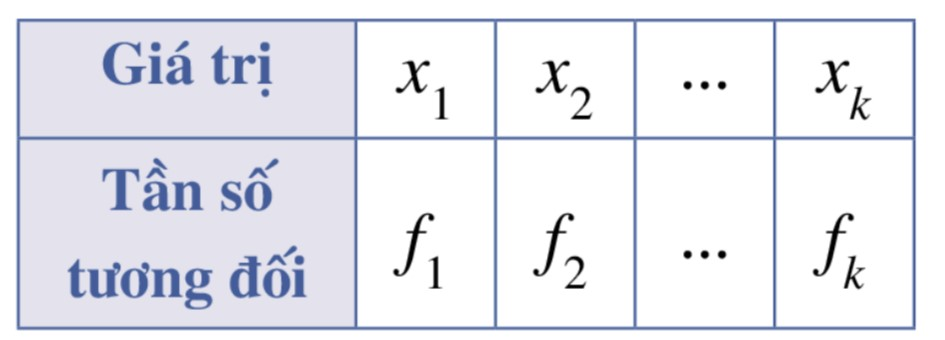 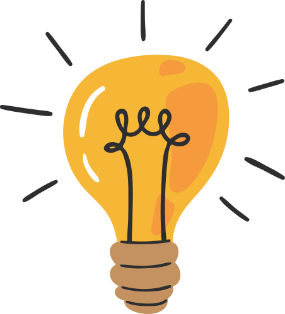 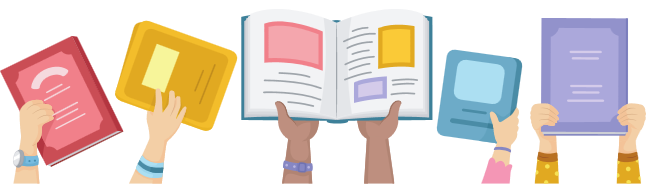 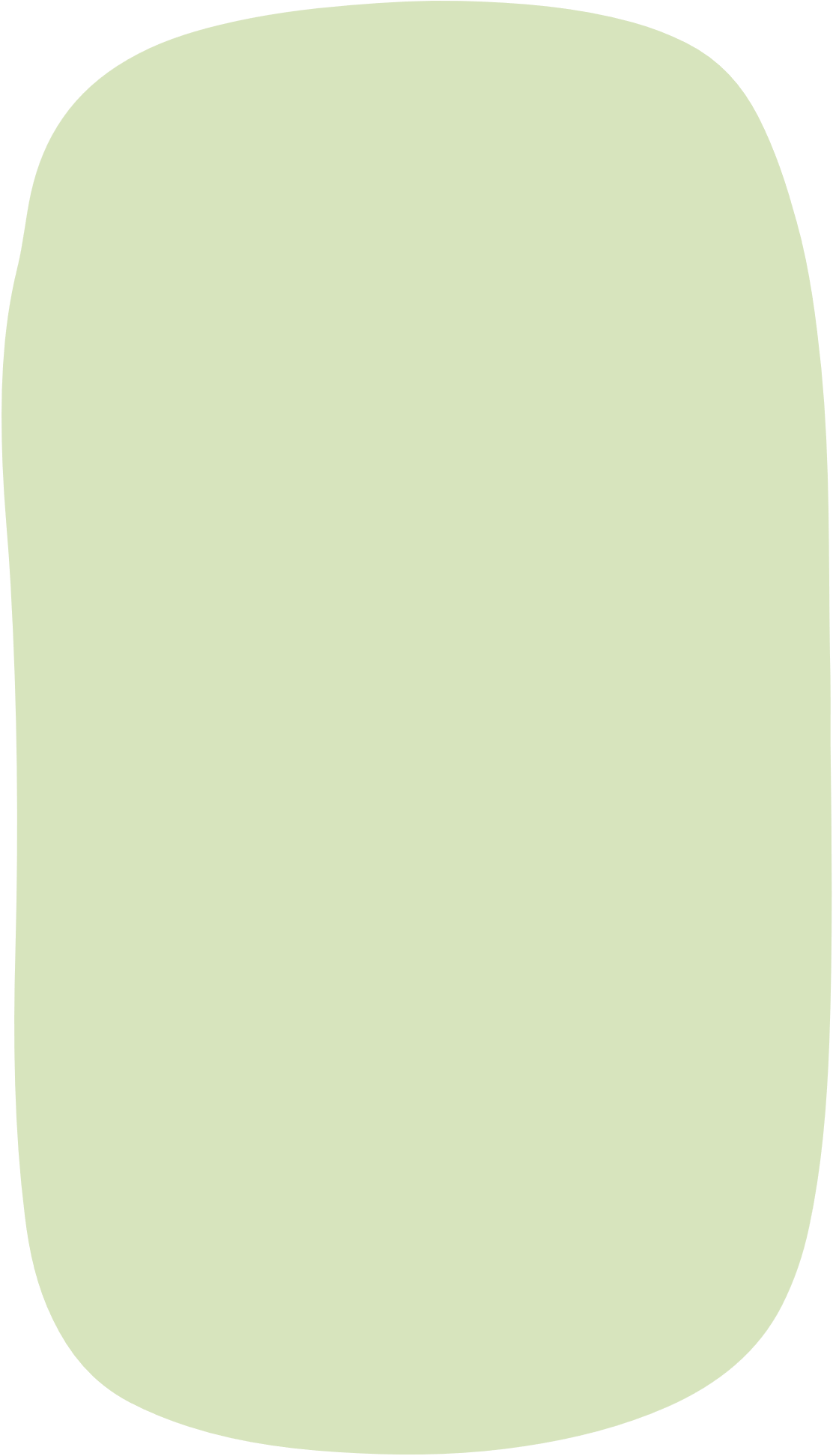 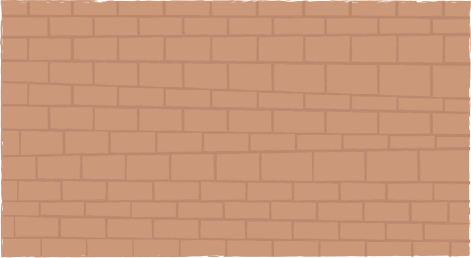 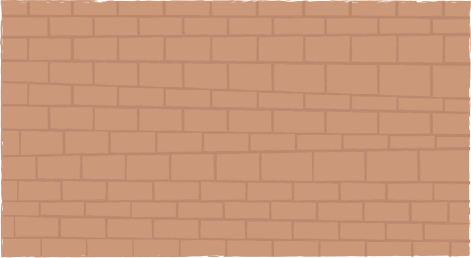 NHẬN XÉT
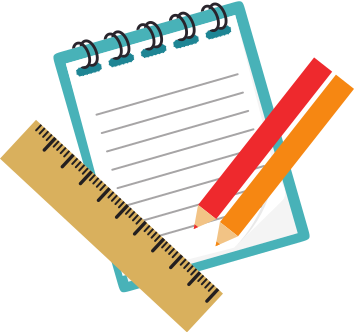 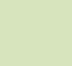 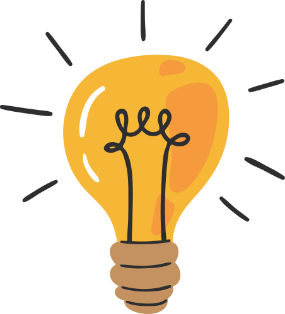 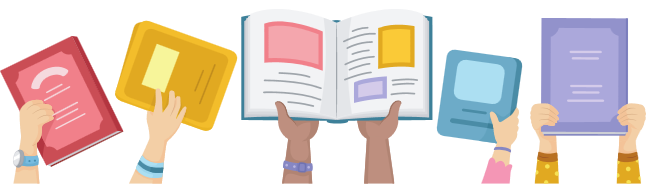 Ví dụ 2 (SGK – tr36)
Mẫu số liệu thống kê kết quả 5 bài kiểm tra môn Toán của bạn Dũng, bạn Huy lần lượt là:
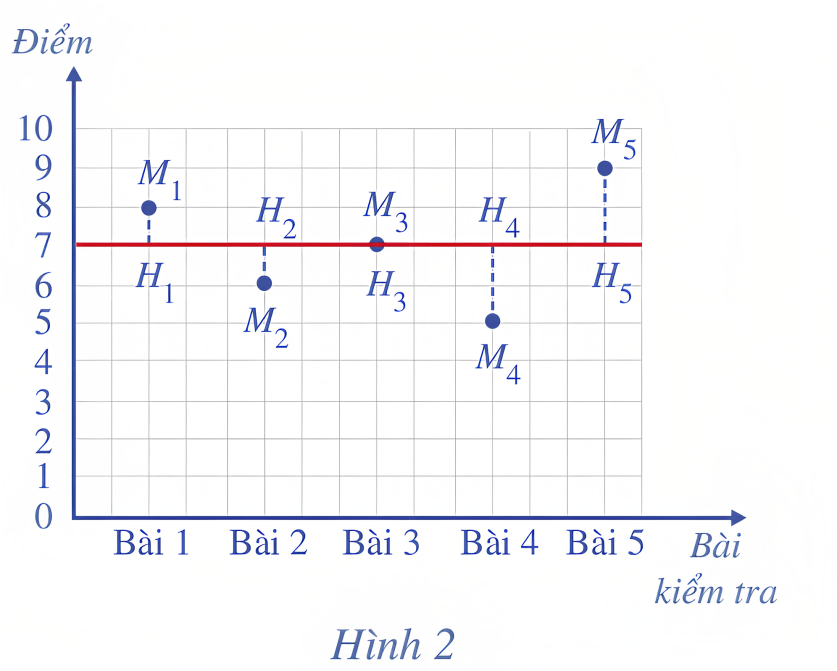 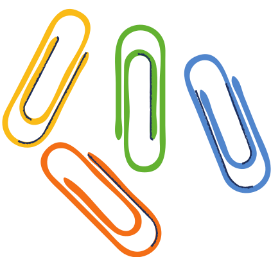 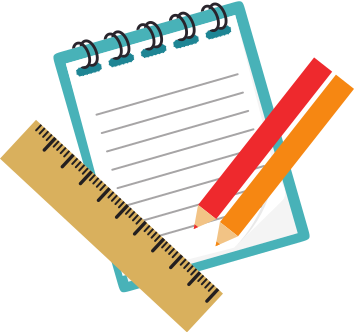 Giải
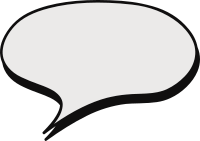 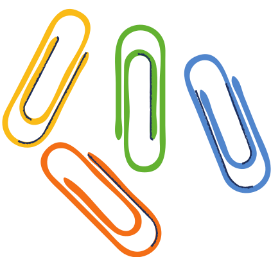 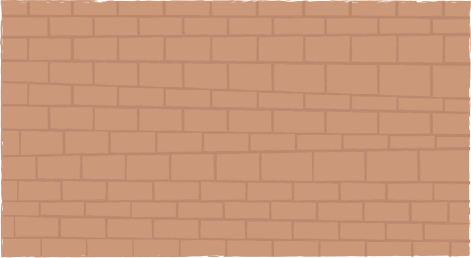 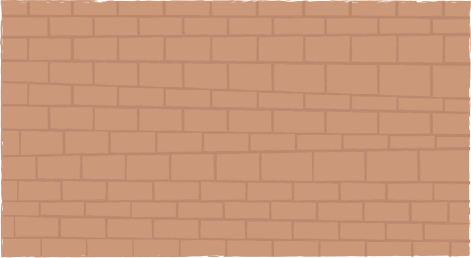 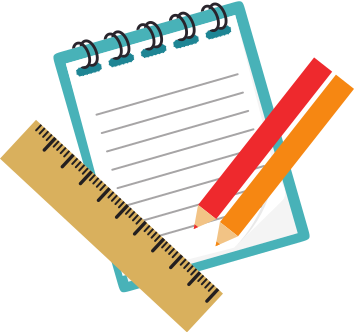 Giải
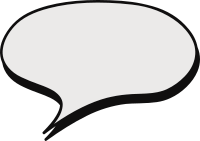 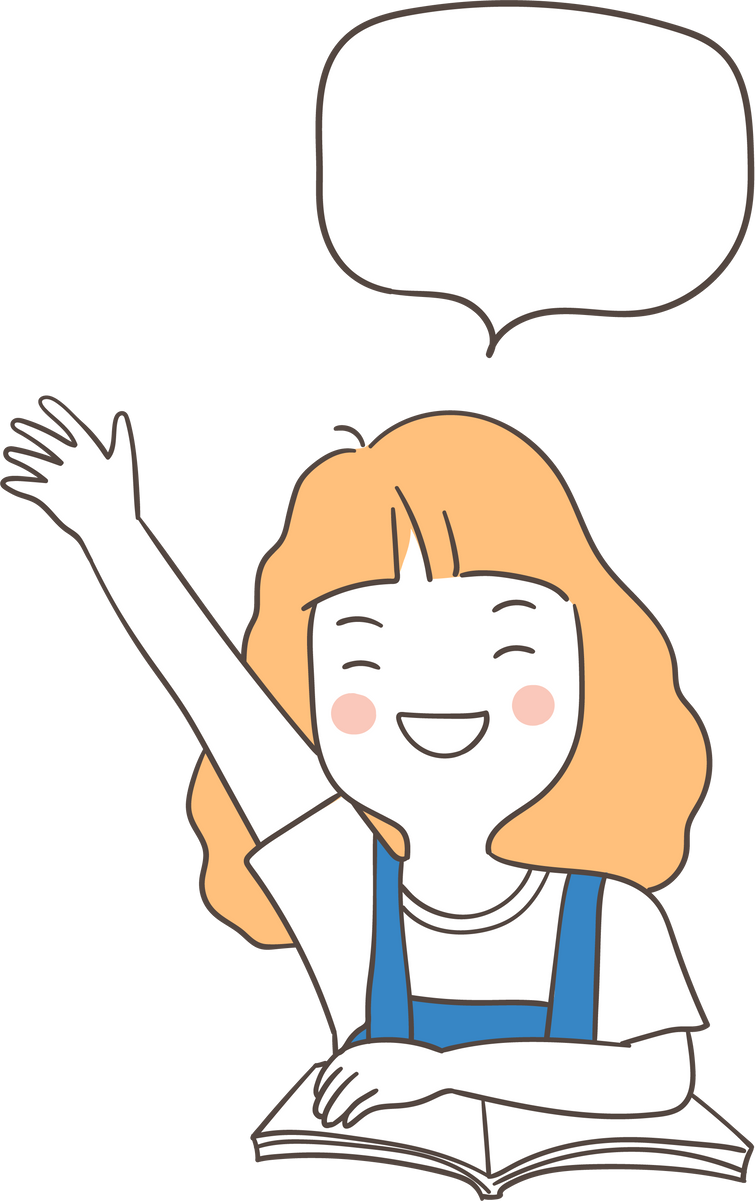 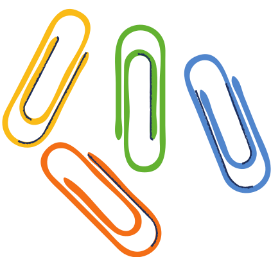 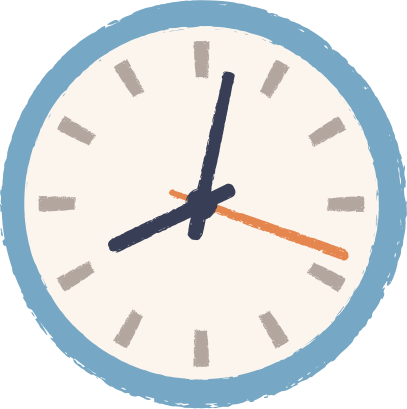 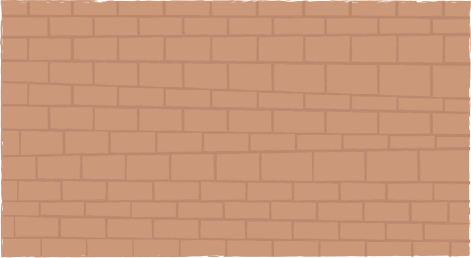 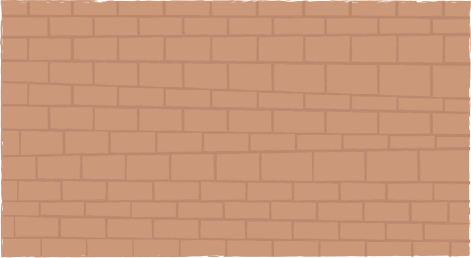 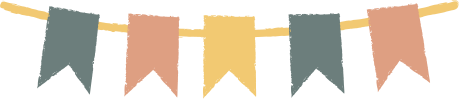 LUYỆN TẬP 1:
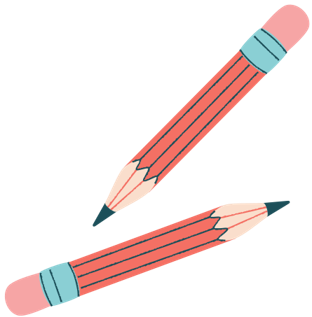 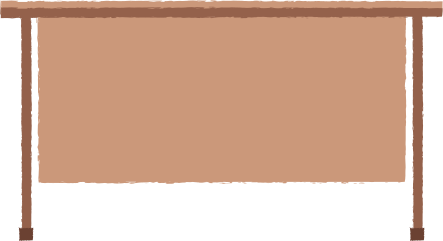 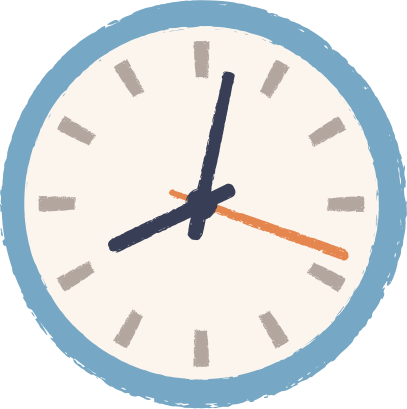 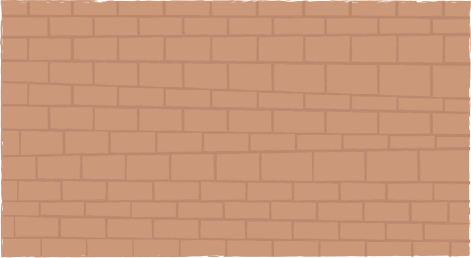 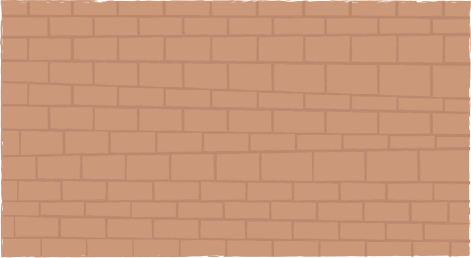 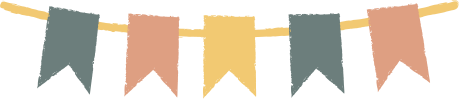 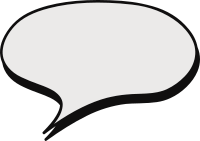 Giải
Vậy phương sai của mẫu (5) và (6) là:
Vậy cự li chạy 500 m có kết quả đồng đều hơn.
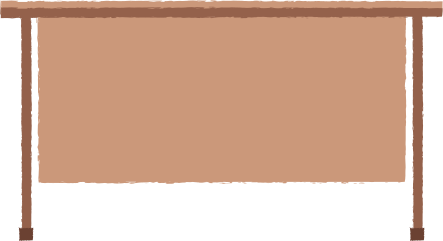 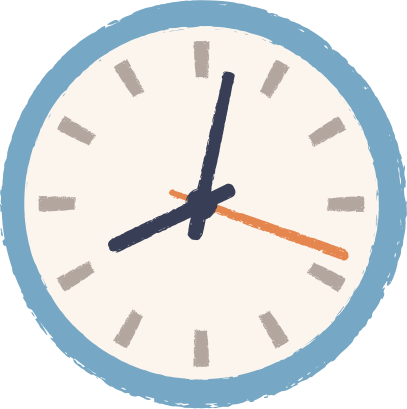 2. Ý nghĩa
Phương sai là số đặc trưng đo mức độ phân tán của mẫu số liệu. Mẫu số liệu nào có phương sai nhỏ hơn thì mức độ phân tán (so với số trung bình cộng) của các số liệu trong mẫu đó sẽ thấp hơn.
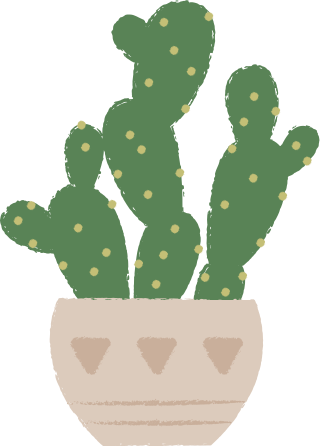 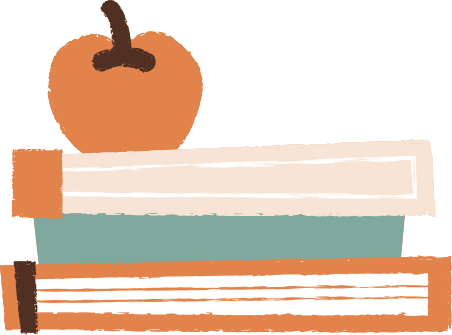 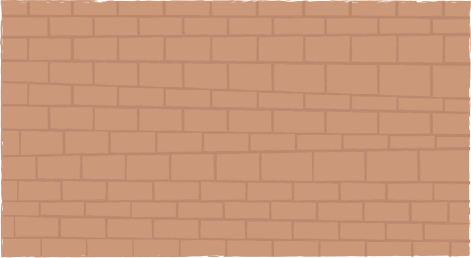 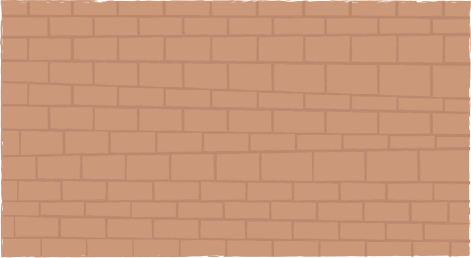 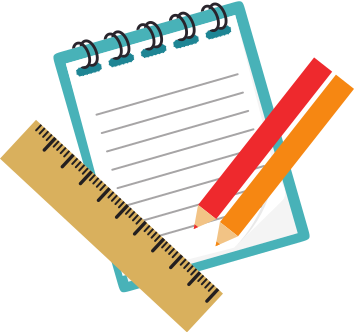 III
Độ lệch chuẩn
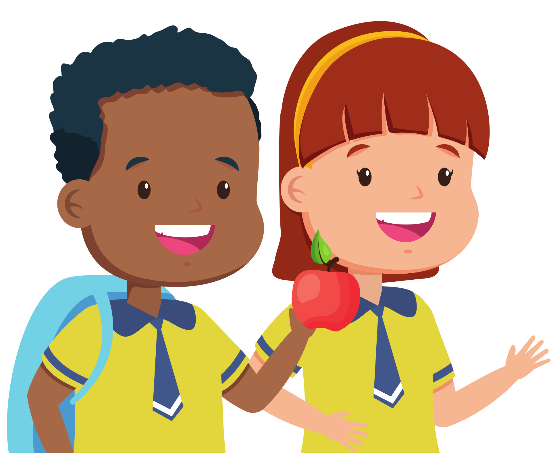 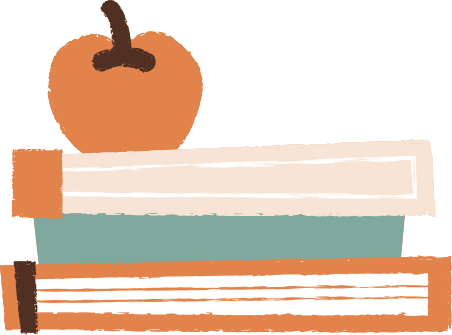 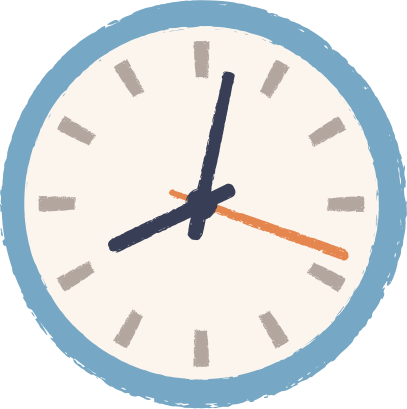 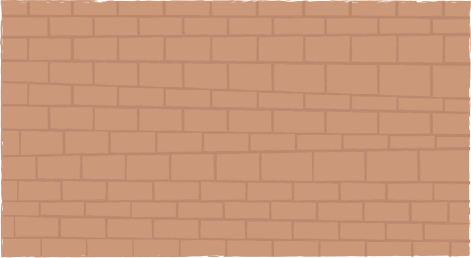 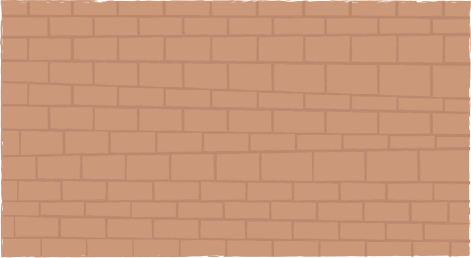 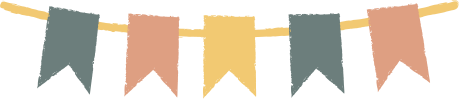 1. Định nghĩa
HĐ 3
Giải
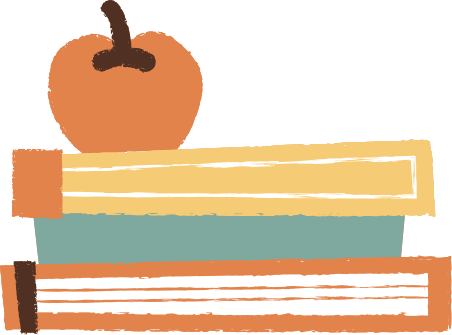 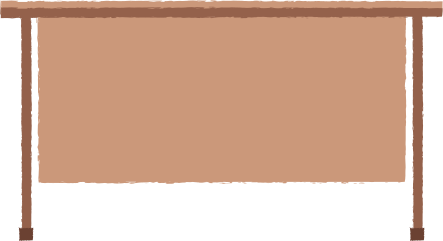 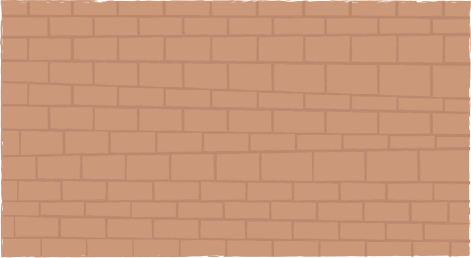 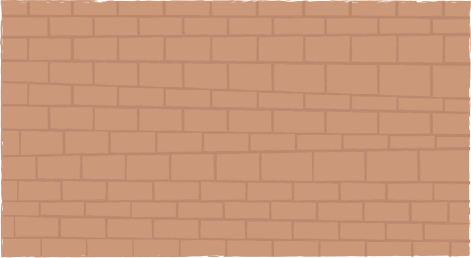 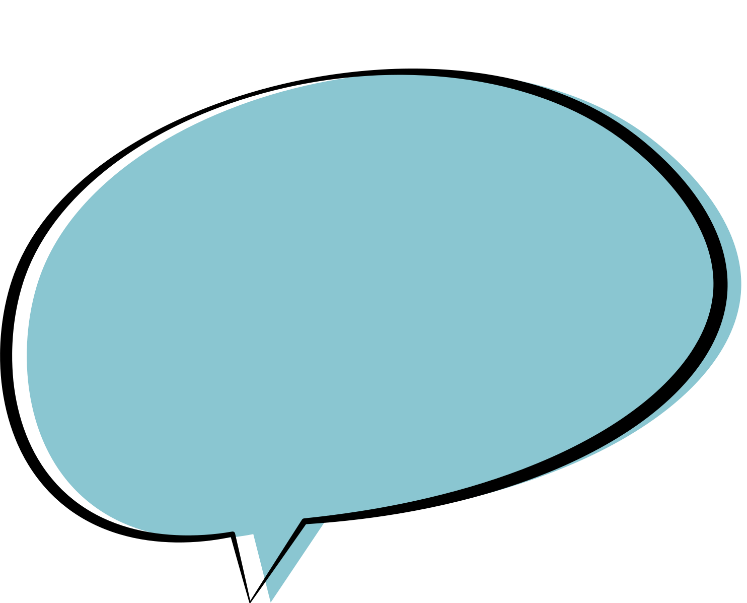 KẾT LUẬN
Căn bậc hai (số học) của phương sai gọi là độ lệch chuẩn của mẫu số liệu thống kê.
* Nhận xét: Vì độ lệch chuẩn có cùng đơn vị đo với số liệu thống kê nên khi cần chú ý đến đơn vị đo thì ta sử dụng độ lệch chuẩn mà không sử dụng phương sai.
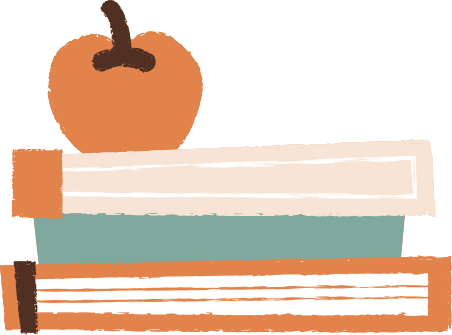 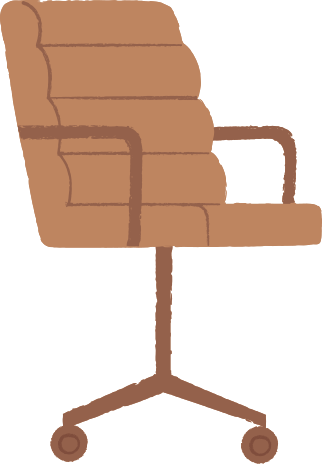 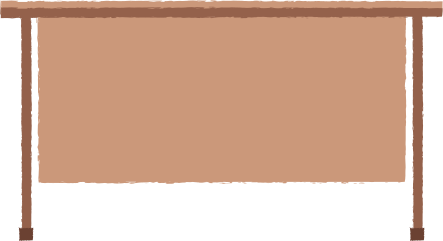 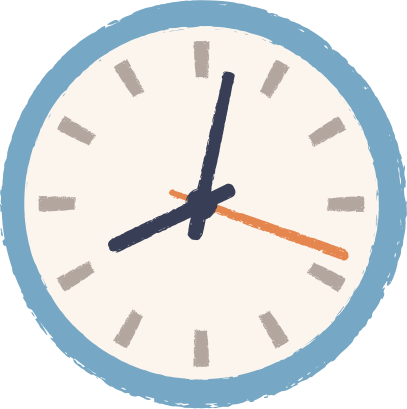 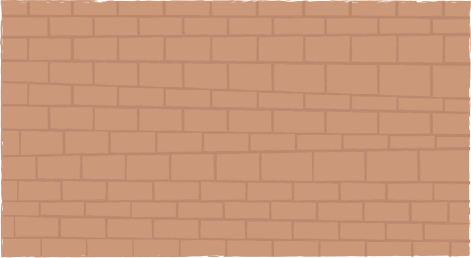 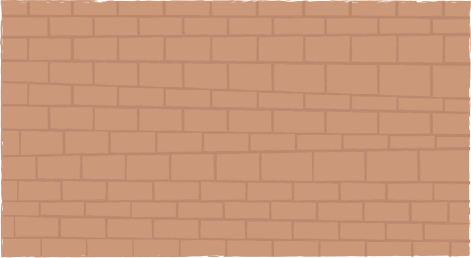 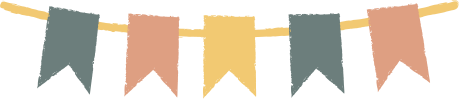 Ví dụ 3
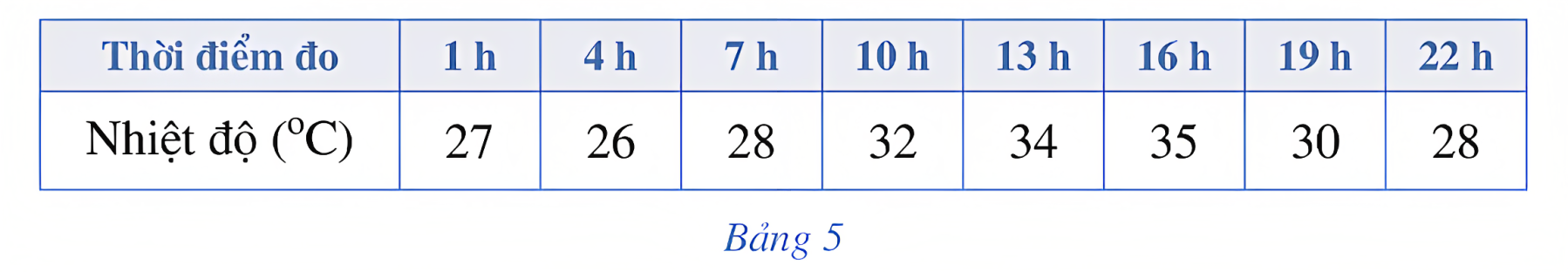 a) Viết mẫu số liệu thống kê nhiệt độ từ Bảng 5.
b) Tính số trung bình cộng, phương sai và độ lệch chuẩn của mẫu số liệu đó.
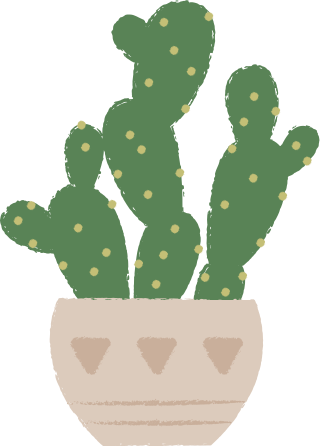 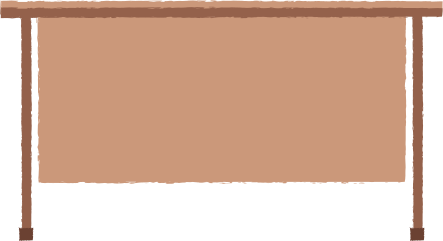 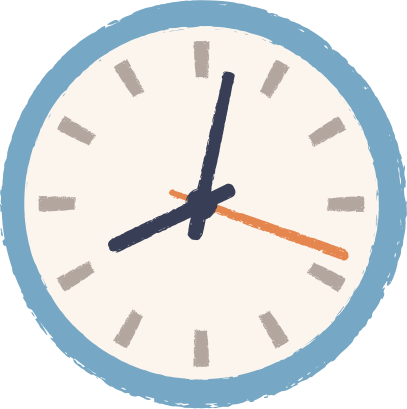 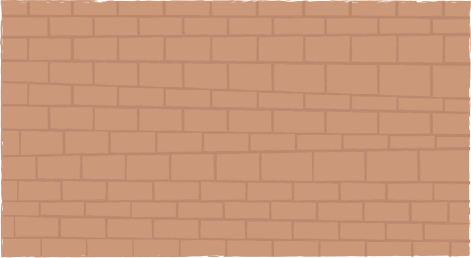 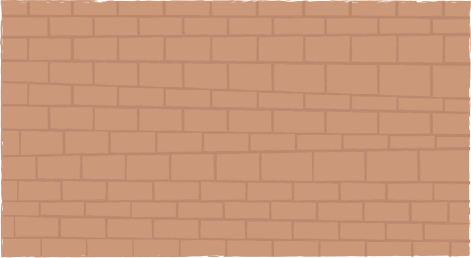 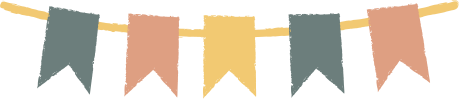 Giải
Phương sai của mẫu số liệu đó là:
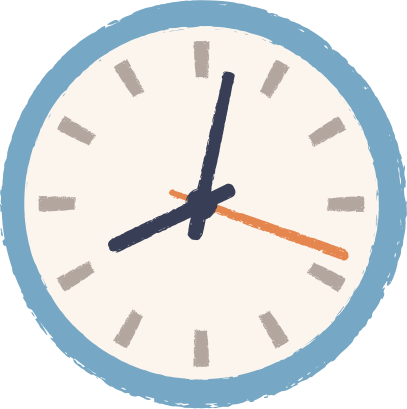 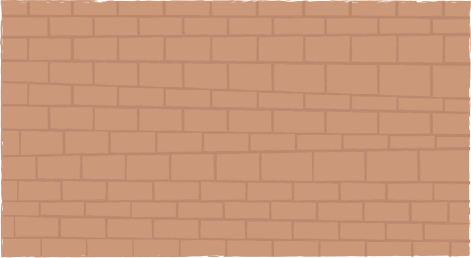 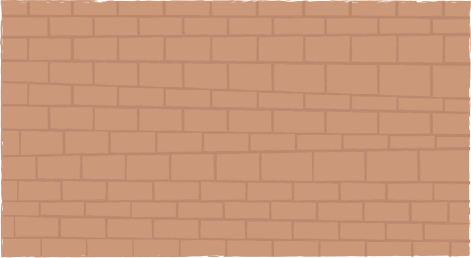 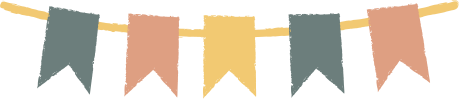 LUYỆN TẬP 2:
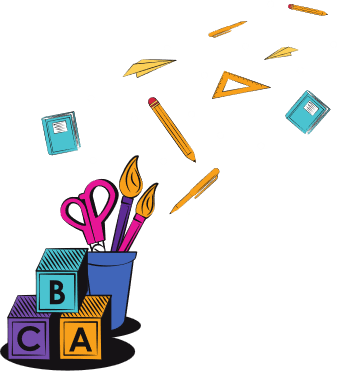 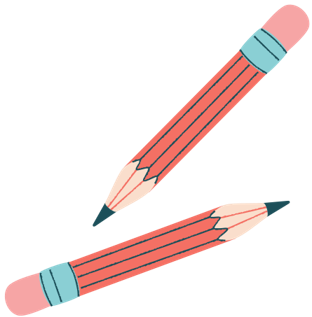 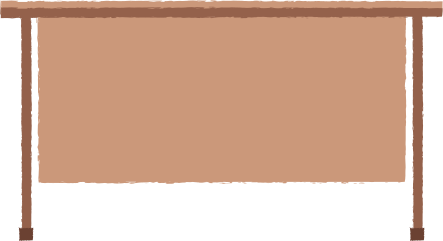 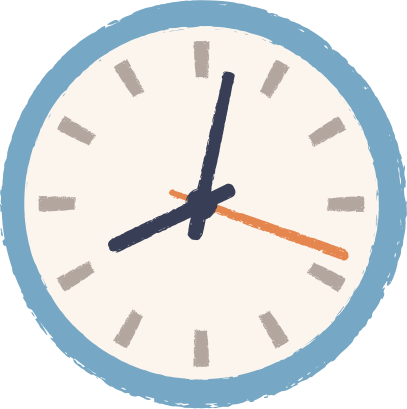 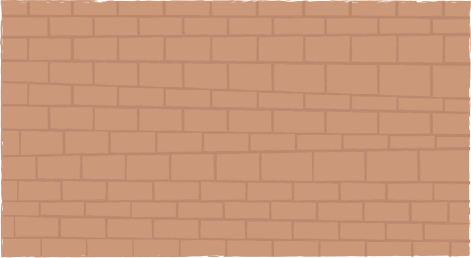 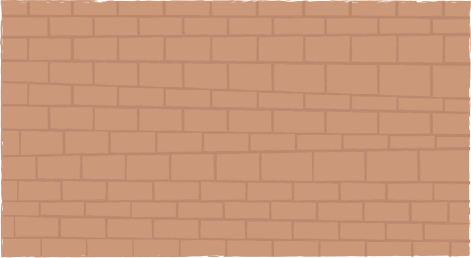 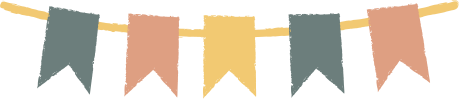 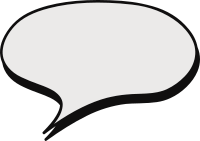 Giải
Ta có bảng tần số: (chiếc áo)
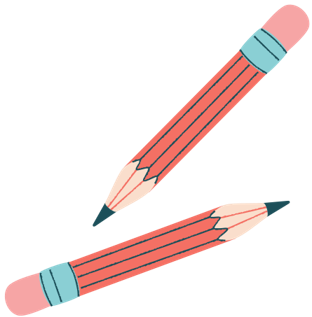 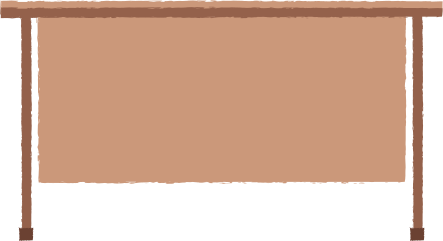 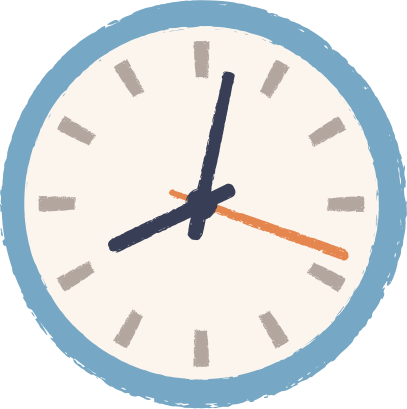 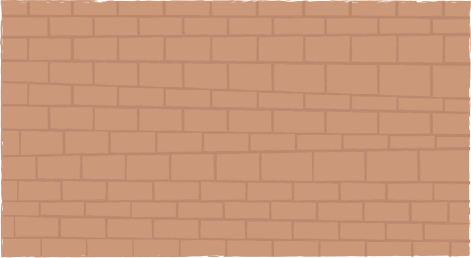 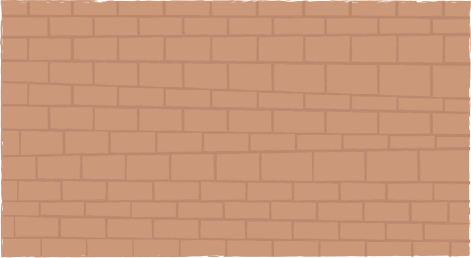 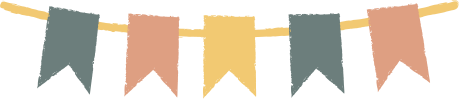 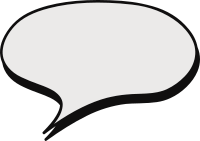 Giải
Phương sai của mẫu số liệu là:
s2 = [(410 - x)2 + (430 - x)2 + (450 - x)2 + (525 - x)2 + (550 - x)2 +    
       (560 - x)2 + (635 - x)2 + (760 - x)2 + (800 - x)2 + (900 - x)2] : 12 
    = 25 401.
Độ lệch chuẩn của mẫu số liệu là:
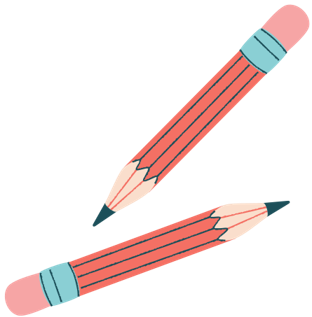 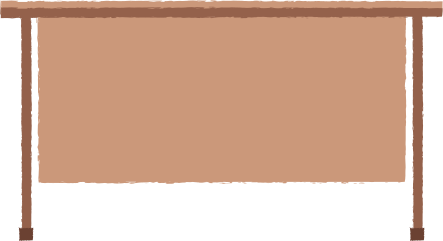 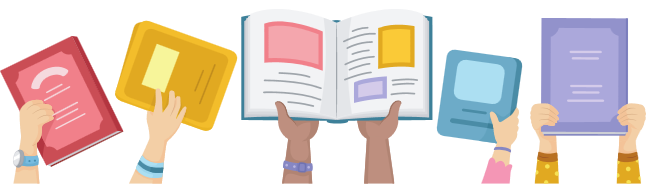 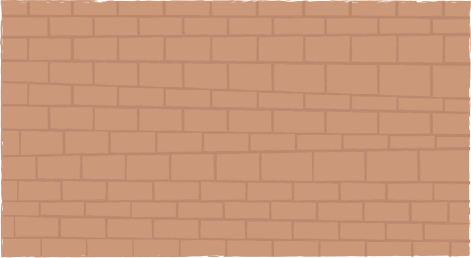 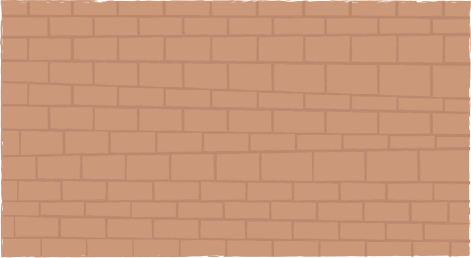 2. Ý nghĩa
Cũng như phương sai, khi hai mẫu số liệu thống kê có cùng đơn vị đo và có số trung bình cộng bằng nhau (hoặc xấp xỉ nhau), mẫu số liệu nào có độ lệch chuẩn nhỏ hơn thì mức độ phân tán (so với số trung bình cộng) của các số liệu trong mẫu đó sẽ thấp hơn. 
Độ lệch chuẩn là số đặc trưng đo mức độ phân tán của mẫu số liệu thống kê có cùng đơn vị đo.
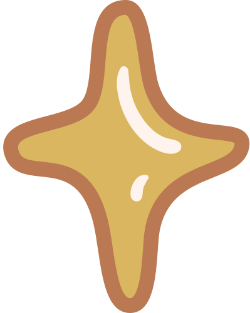 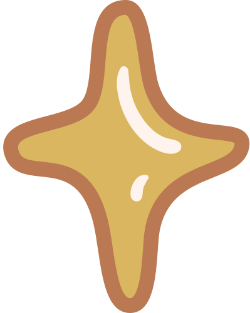 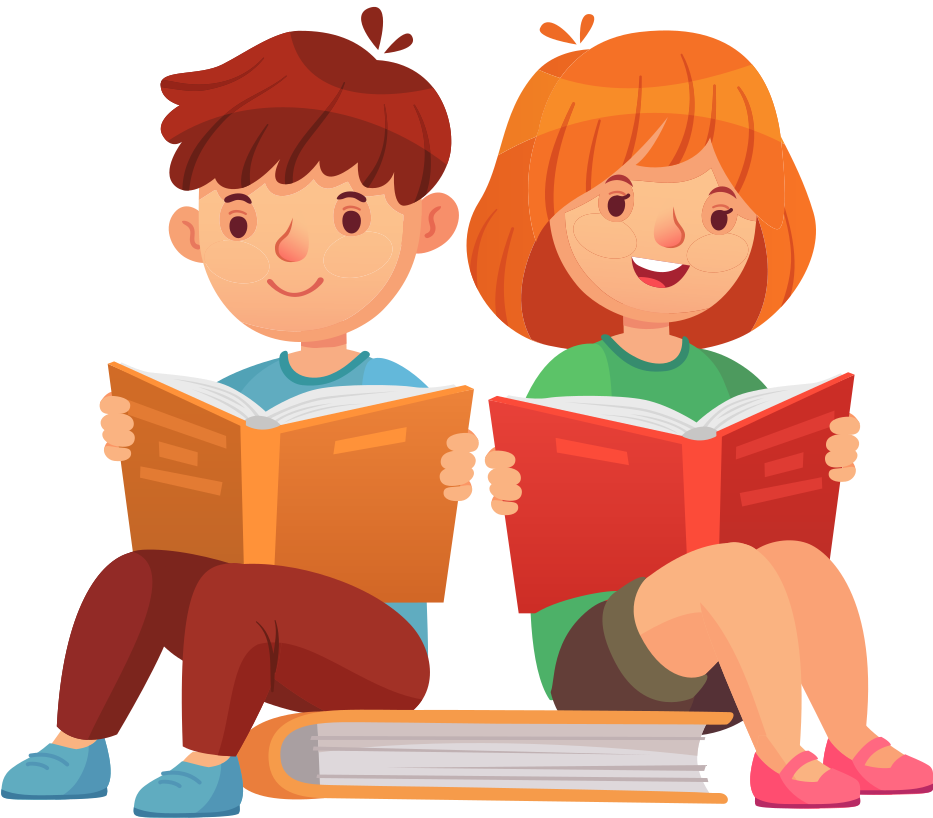 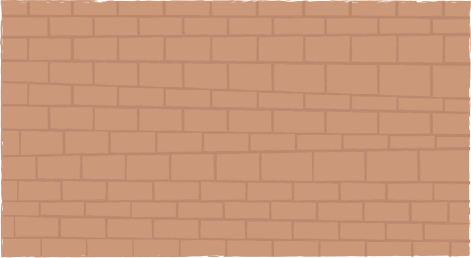 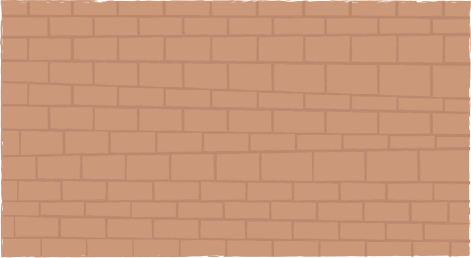 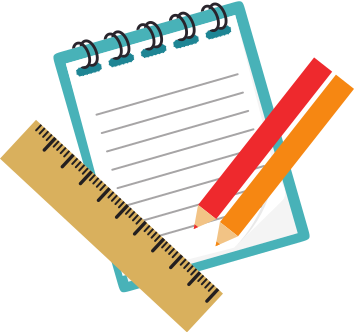 IV
Tính hợp lí của số liệu thống kê
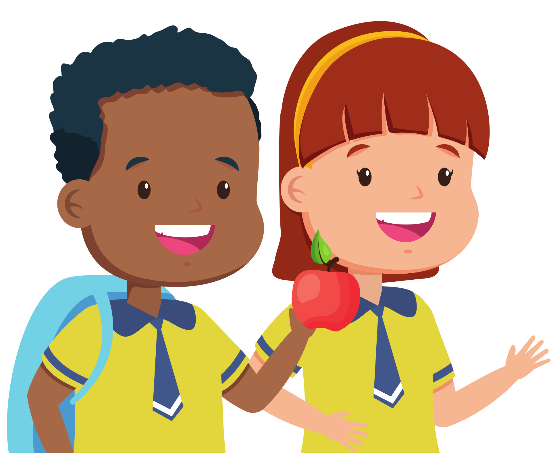 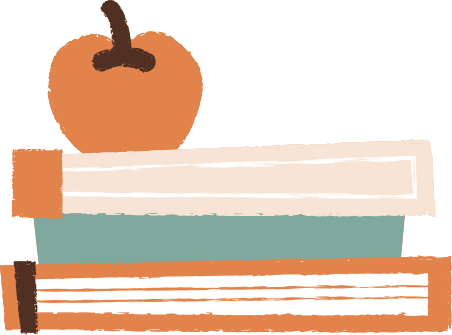 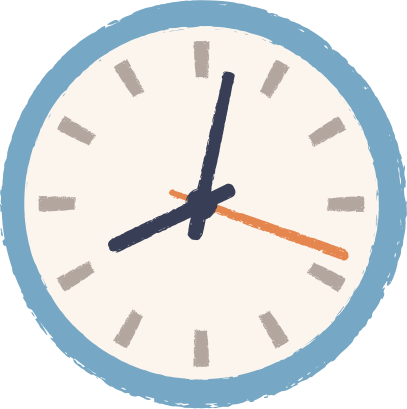 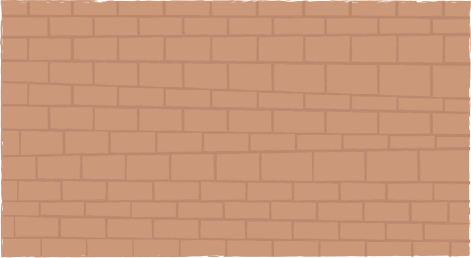 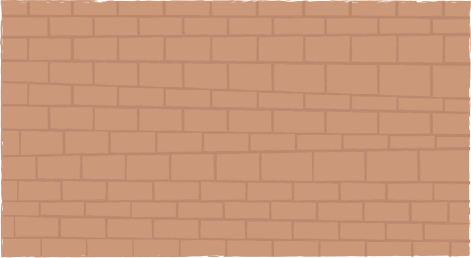 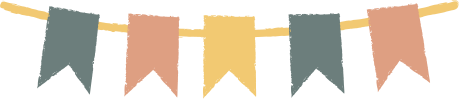 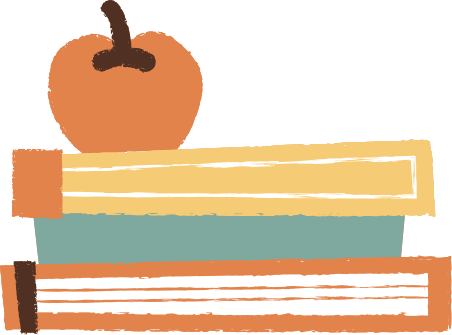 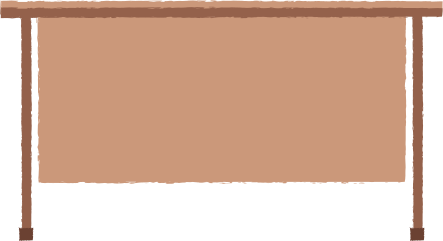 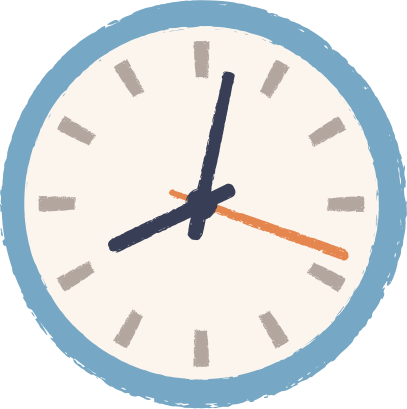 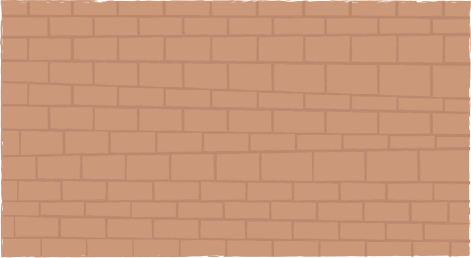 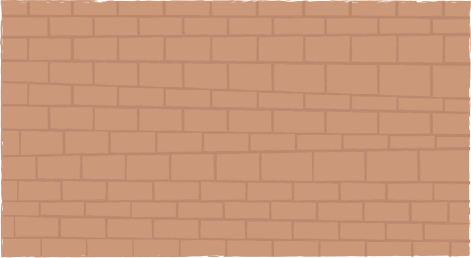 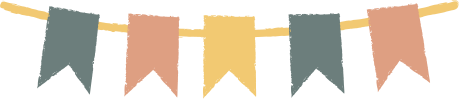 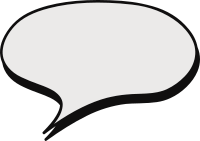 Giải
Ví dụ 4
Nêu các giá trị bất thường của mẫu số liệu thống kê sau:
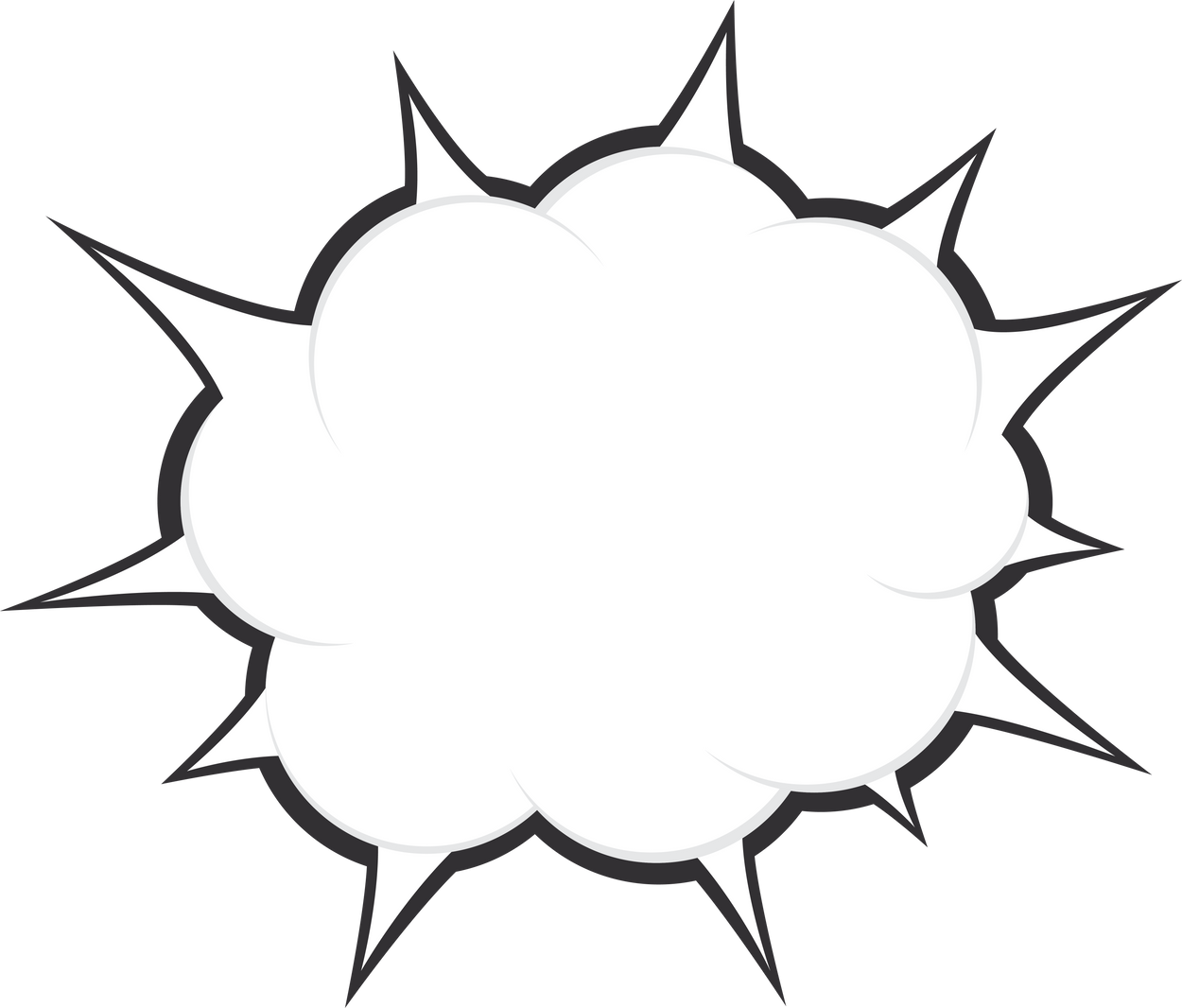 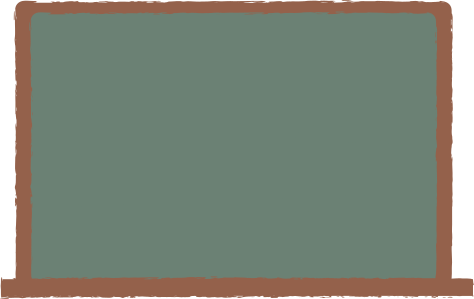 Chú ý
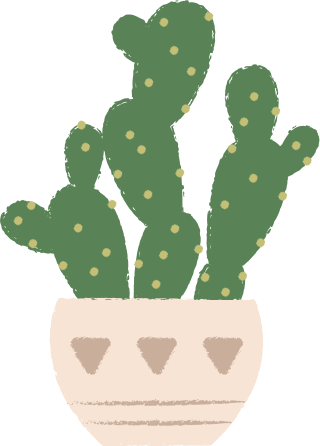 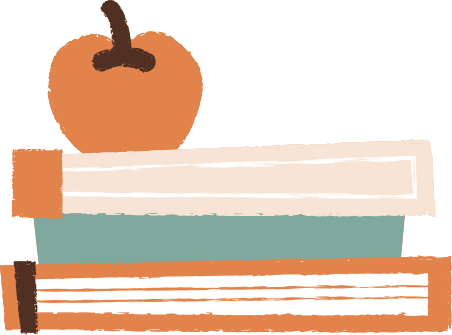 BÀI TẬP
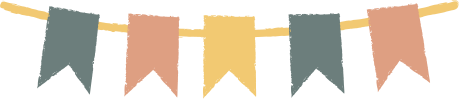 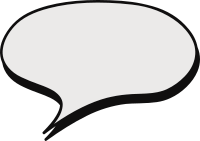 Giải
Một mẫu số liệu có tứ phân vị thứ nhất là 56 và tứ phân vị thứ ba là 84. Hãy kiểm tra xem trong hai giá trị 10 và 100 giá trị nào được xem là giá trị bất thường.
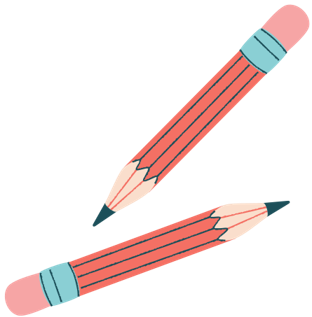 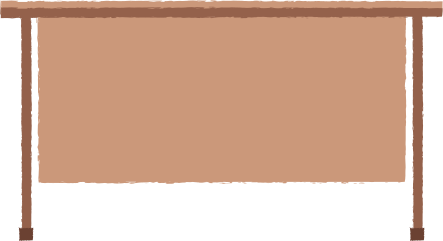 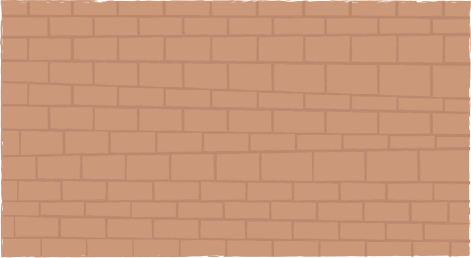 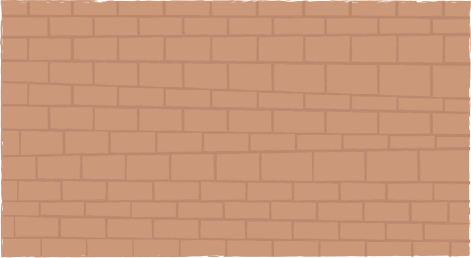 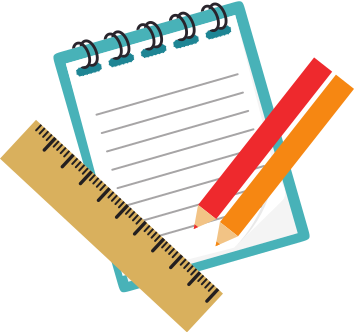 LUYỆN TẬP
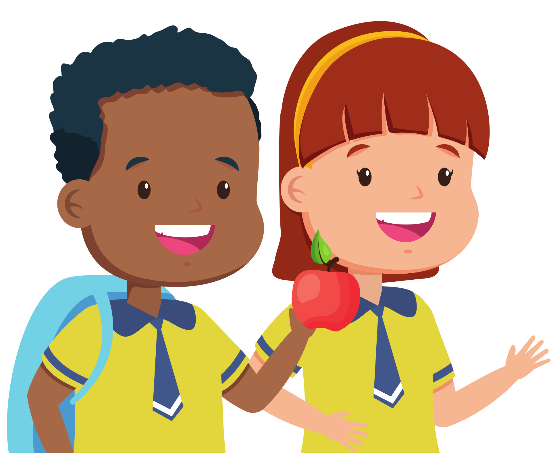 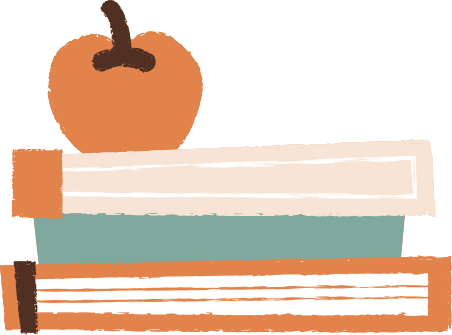 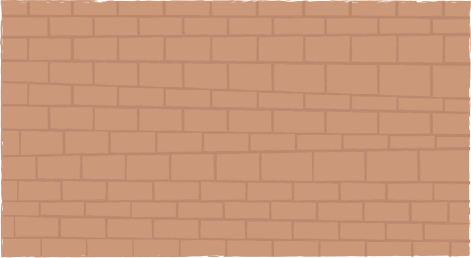 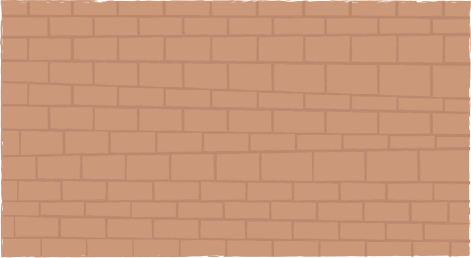 Bài 1: (SGK – tr.41)
Trong 5 lần nhảy xa, hai bạn Hùng và Trung có kết quả (đơn vị: mét) lần lượt là
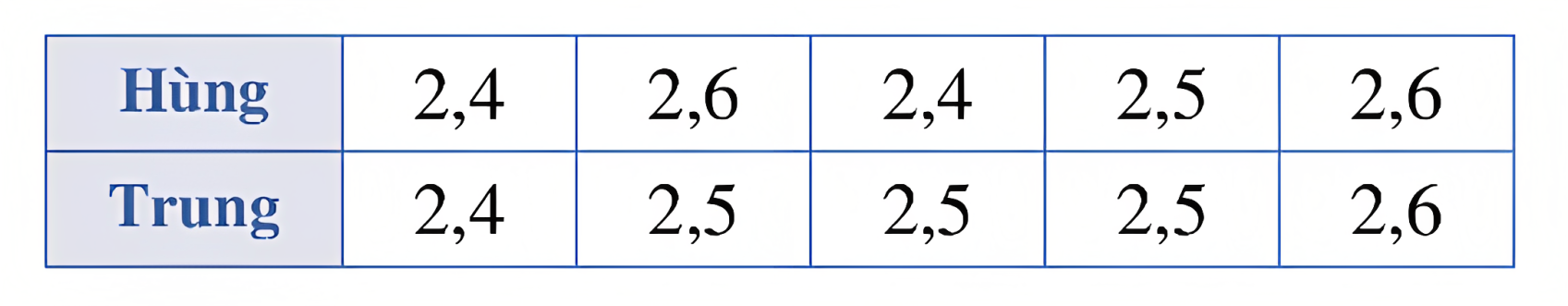 a) Kết quả trung bình của hai bạn có bằng nhau hay không?
b) Tính phương sai của mẫu số liệu thống kê kết quả 5 lần nhảy xa của mỗi bạn. Từ đó cho biết bạn nào có kết quả nhảy xa ổn định hơn.
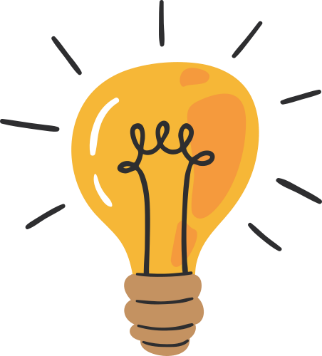 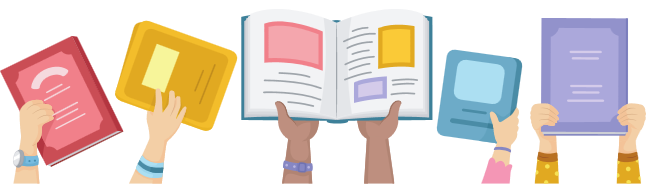 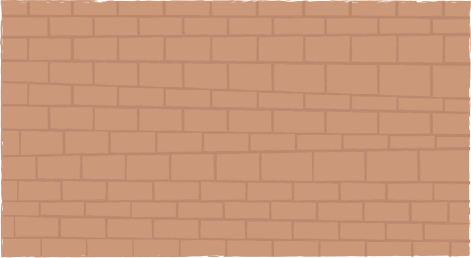 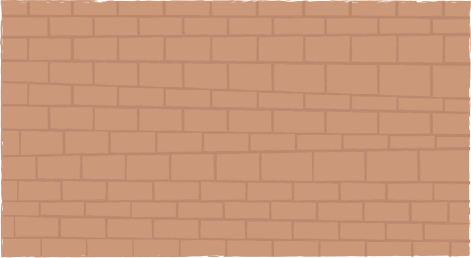 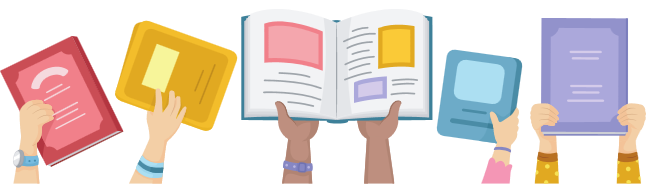 Giải
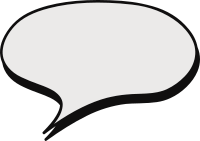 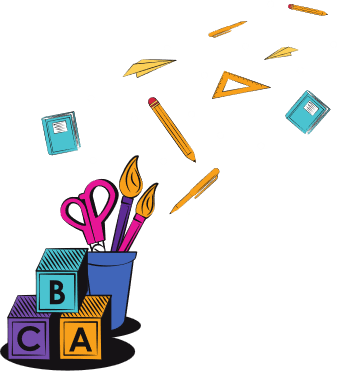 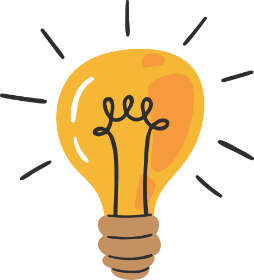 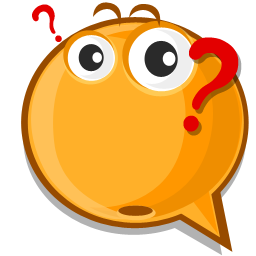 Bài 2: (SGK – tr.41)
Biểu đồ đoạn thẳng ở Hình 3 biểu diễn tốc độ tăng trưởng GDP của Việt Nam giai đoạn 2012 – 2019.
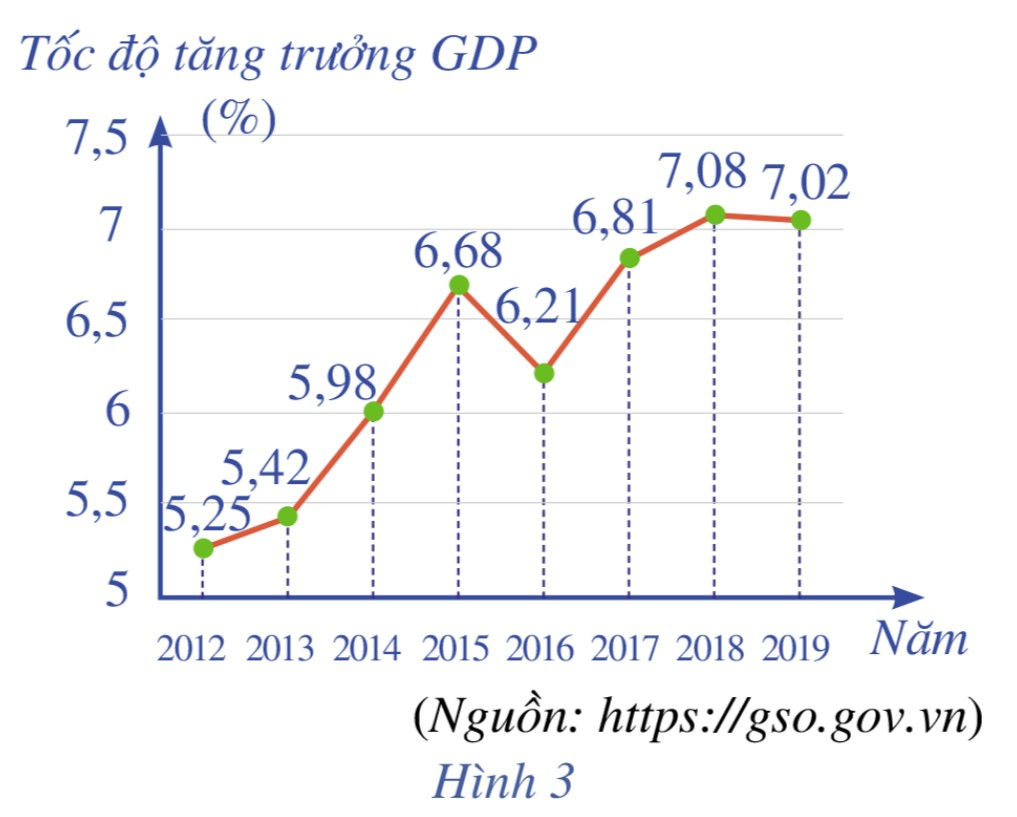 a) Viết mẫu số liệu thống kê tốc độ tăng trưởng GDP nhận được từ biểu đồ ở Hình 3.
b) Tìm khoảng biến thiên của mẫu số liệu đó.
c) Tìm khoảng tứ phân vị của mẫu số liệu đó.
d) Tính phương sai và độ lệch chuẩn của mẫu số liệu đó.
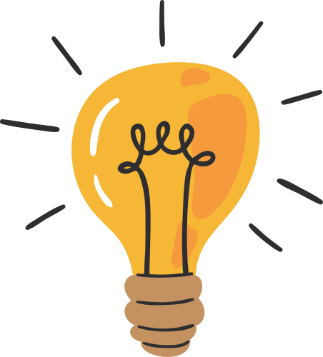 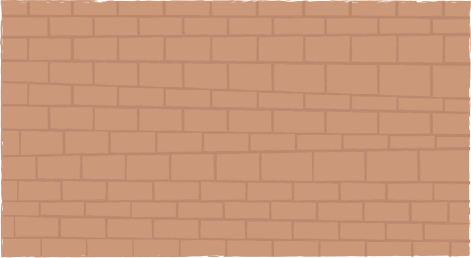 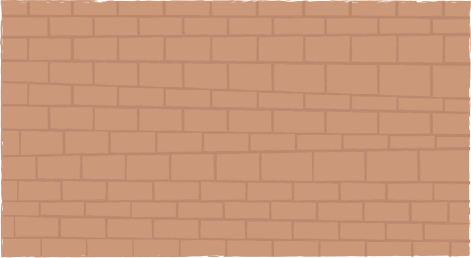 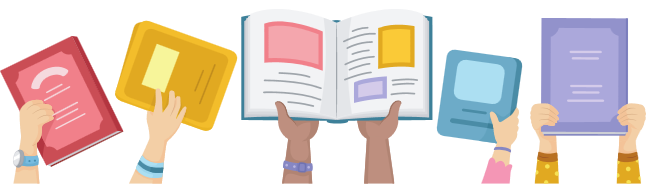 a) Dựa vào biểu đồ, ta có mẫu số liệu là:
5,25	5,42		5,98		6,68		6,21	6,81	7,08	7,02
Giải
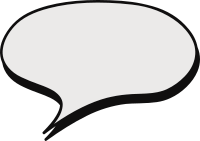 b) Sắp xếp mẫu số liệu theo thứ tự không giảm, ta có:
5,25	5,42	5,98		6,21	6,68	6,81	7,02	7,08
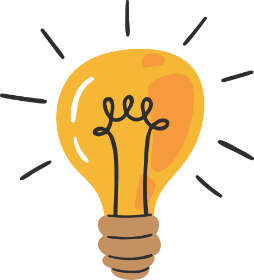 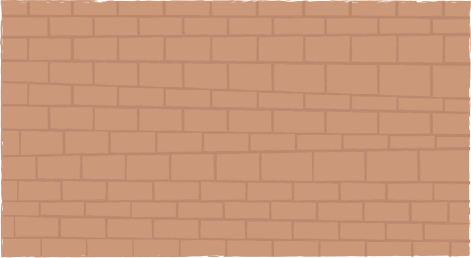 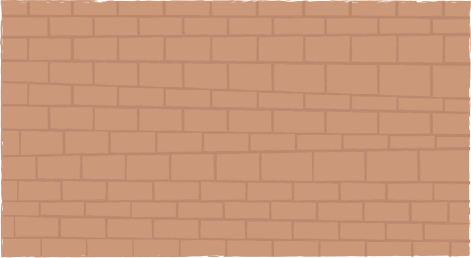 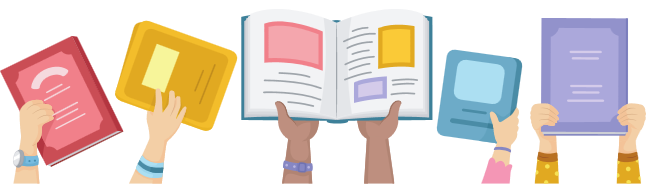 c) Các tứ phân vị của mẫu số liệu là:
Q1 = 5,7		Q2 = 6,455		Q3 = 6,915
Khoảng tứ phân vị của mẫu số liệu là: Q3 – Q1 = 1,215
Giải
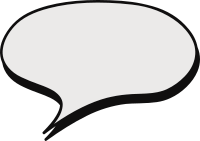 s2 =
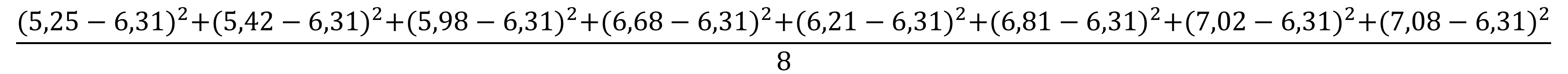 = 0,44
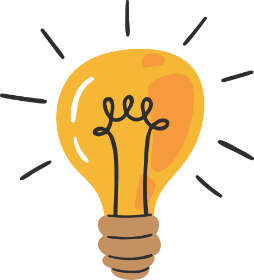 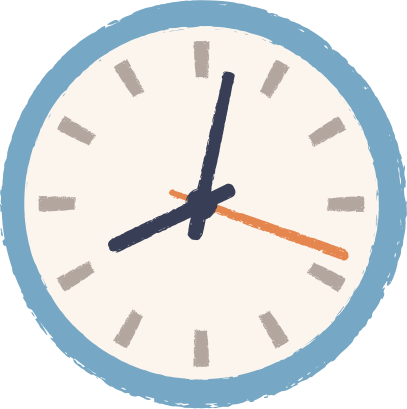 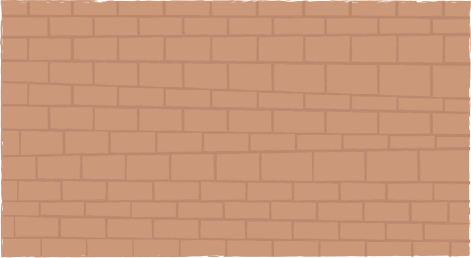 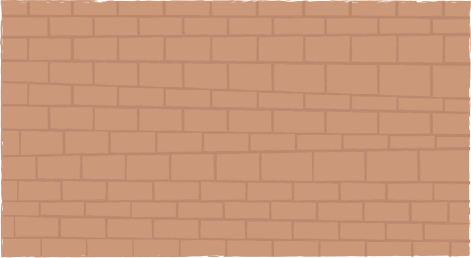 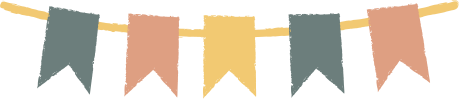 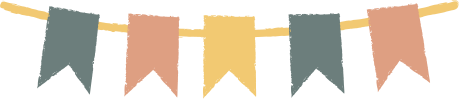 Biểu đồ đoạn thẳng ở Hình 4 biểu diễn giá vàng bán ra trong bảy ngày đầu tiên của tháng 6 năm 2021.
Bài 3: (SGK – tr.41)
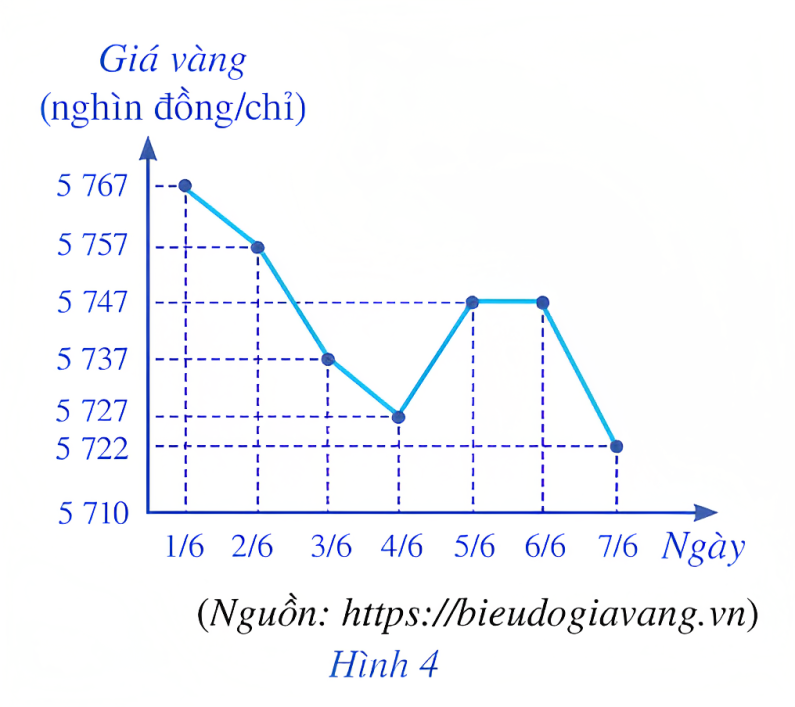 a) Viết mẫu số liệu thống kê giá vàng bán ra nhận được từ biểu đồ ở Hình 4.
b) Tìm khoảng biến thiên của mẫu số liệu đó.
c) Tìm khoảng tứ phân vị của mẫu số liệu đó.
d) Tính phương sai và độ lệch chuẩn của mẫu số liệu đó.
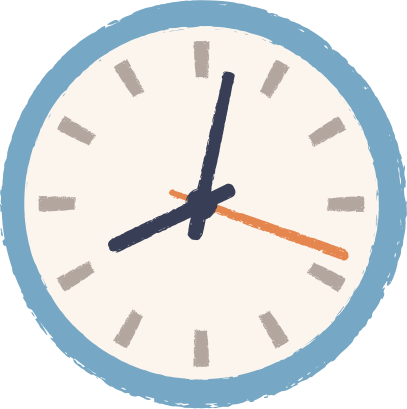 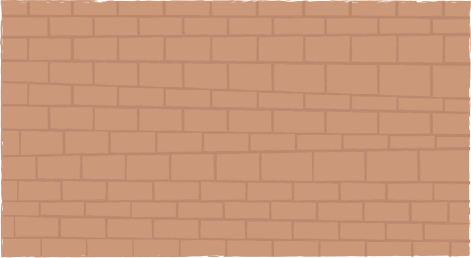 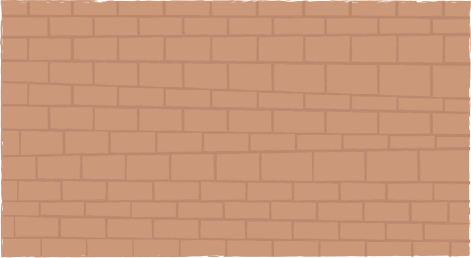 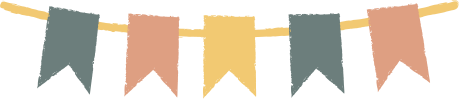 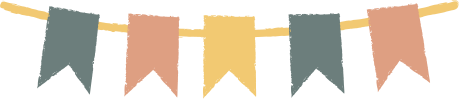 Giải
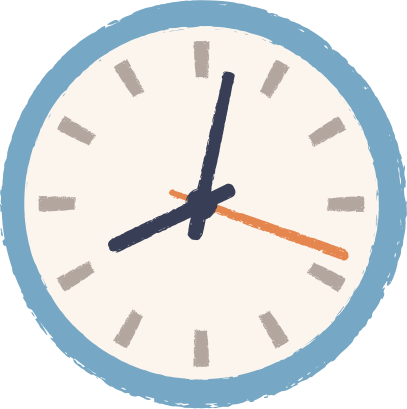 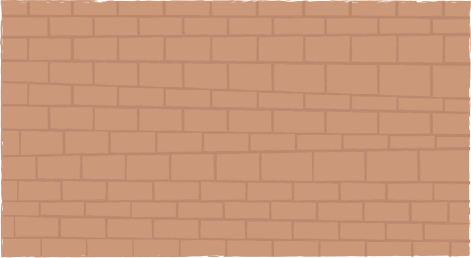 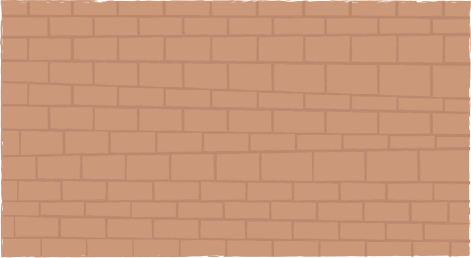 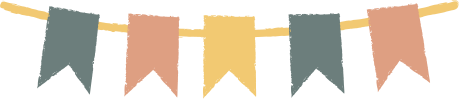 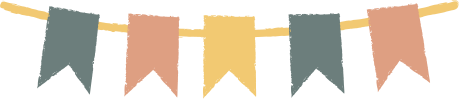 Giải
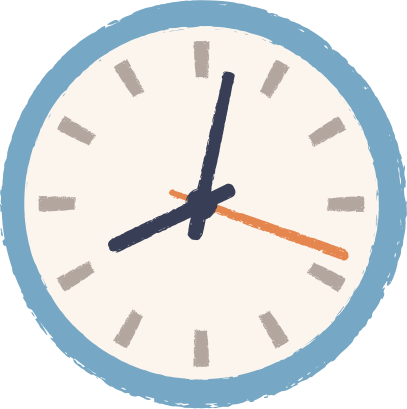 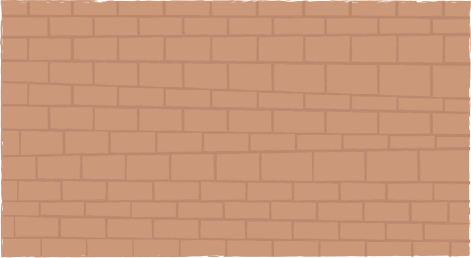 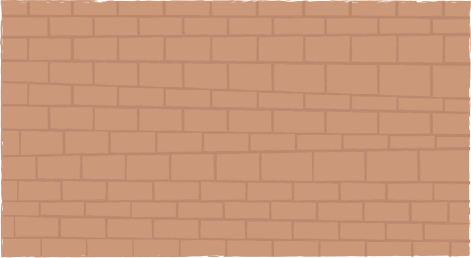 Bài 4: (SGK – tr.41)
Để biết cây đậu phát triển như thế nào sau khi gieo hạt, bạn Châu gieo 5 hạt đậu vào 5 chậu riêng biệt và cung cấp cho chúng lượng nước, ánh sáng như nhau. Sau hai tuần, 5 hạt đậu đã nảy mầm và phát triển thành 5 cây con. Bạn Châu đo chiều cao từ rễ đến ngọn của mỗi cây (đơn vị: mi-li-mét) và ghi kết quả là mẫu số liệu sau:
112    102    106   94     101
a) Tính phương sai và độ lệch chuẩn của mẫu số liệu trên.
b) Theo em, các cây có phát triển đồng đều hay không?
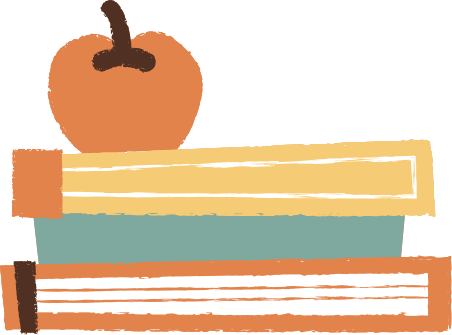 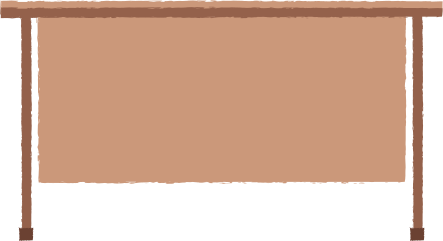 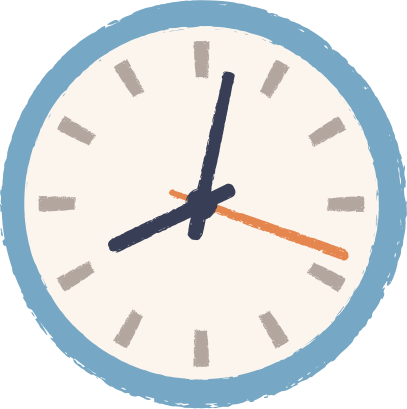 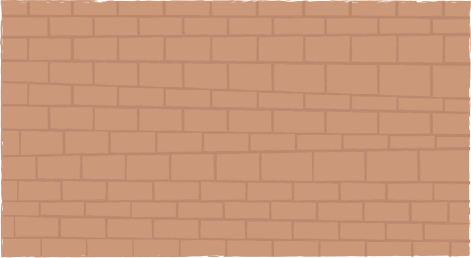 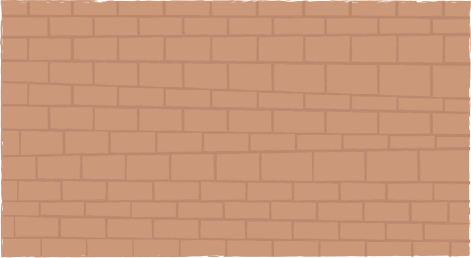 Giải
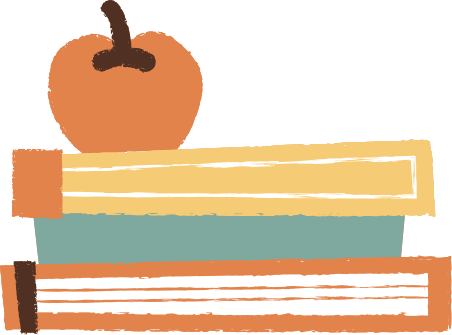 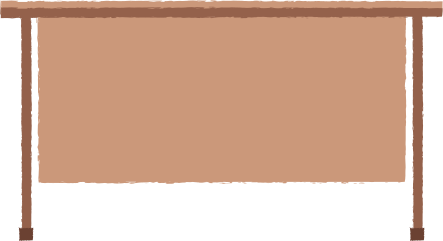 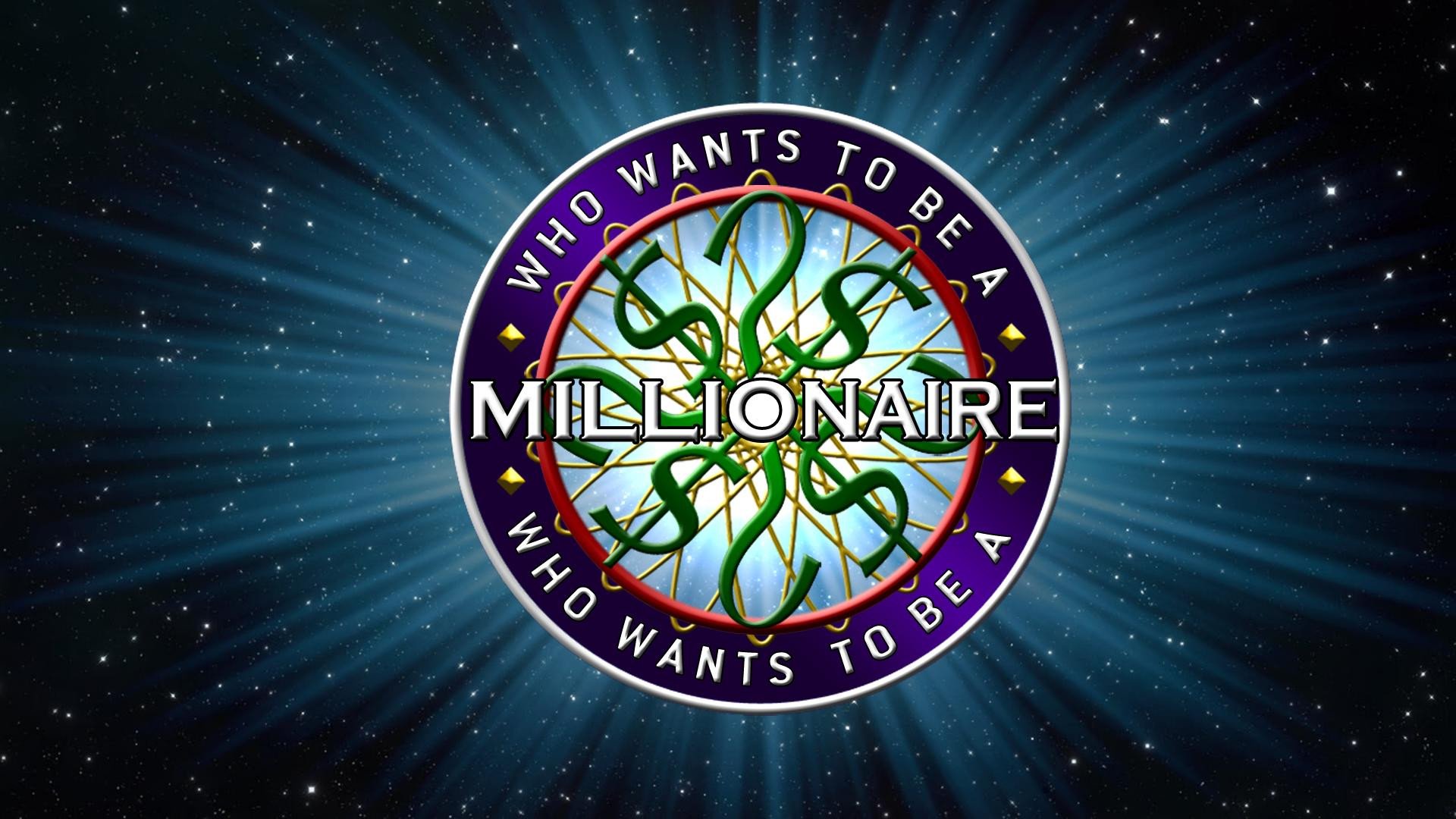 50:50
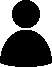 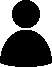 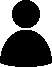 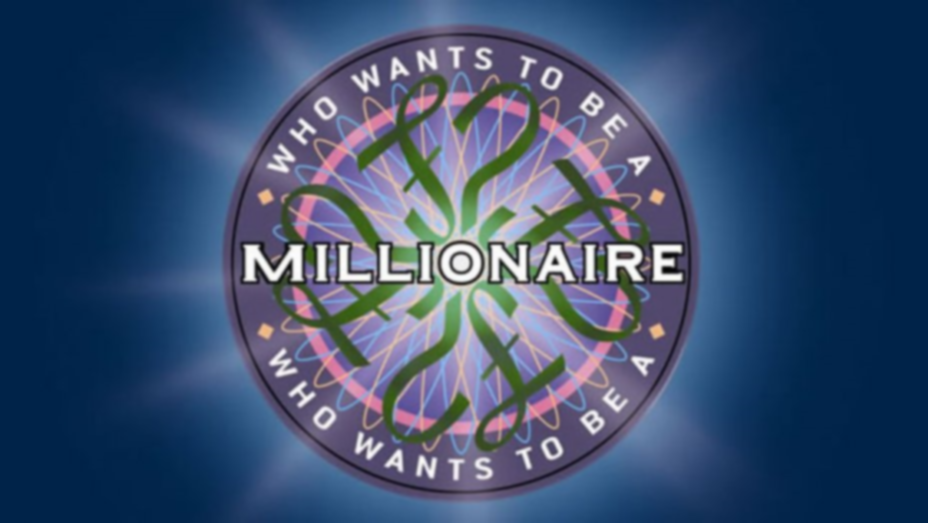 50:50
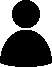 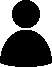 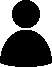 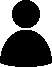 Key
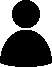 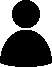 Câu 1: Cho mẫu số liệu: 21    22      23    24     25
Khoảng biến thiên của mẫu số liệu trên là:
A. 1
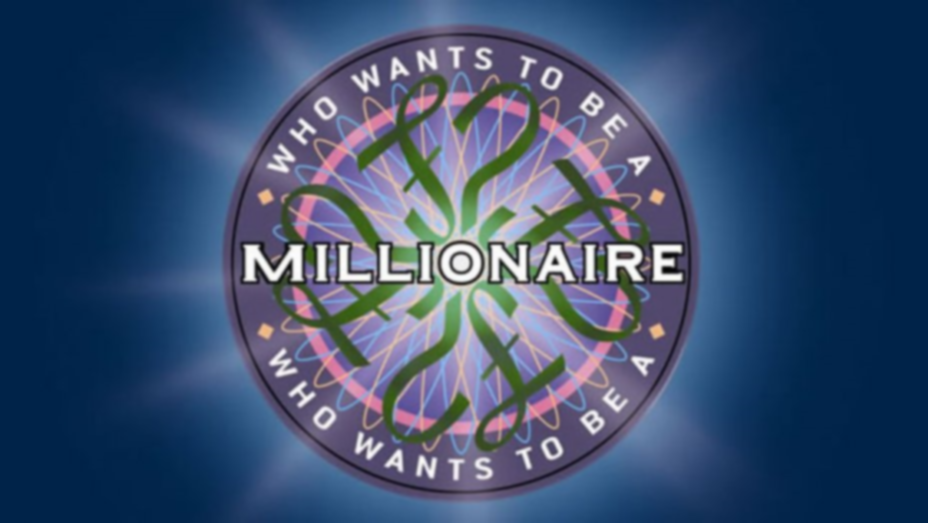 50:50
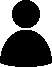 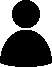 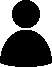 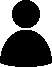 Key
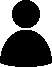 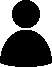 Câu 2. Cho mẫu số liệu: 21    22      23    24     25
Khoảng tứ phân vị của mẫu số liệu trên là:
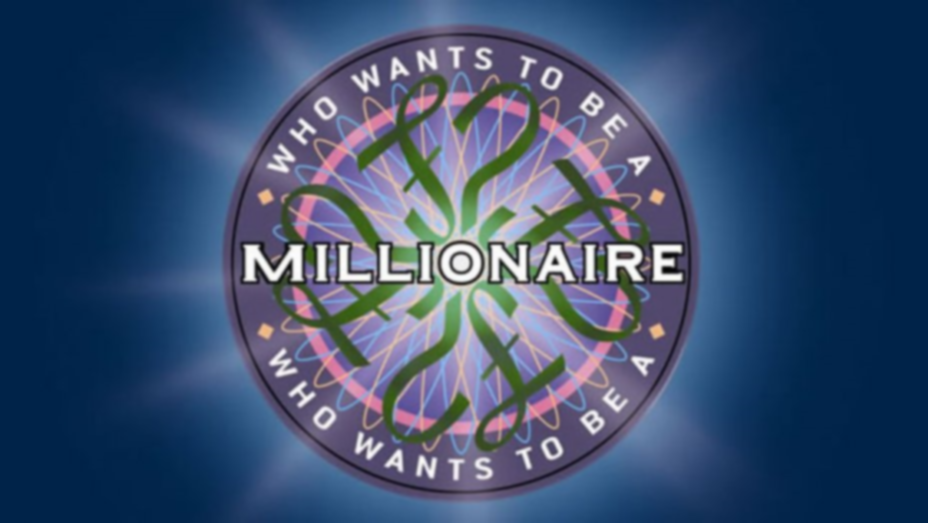 50:50
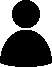 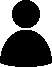 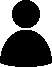 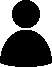 Key
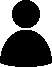 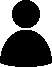 Câu 3. Cho mẫu số liệu: 21    22      23    24     25
Phương sai của mẫu số liệu trên là:
A. 1
B. 2
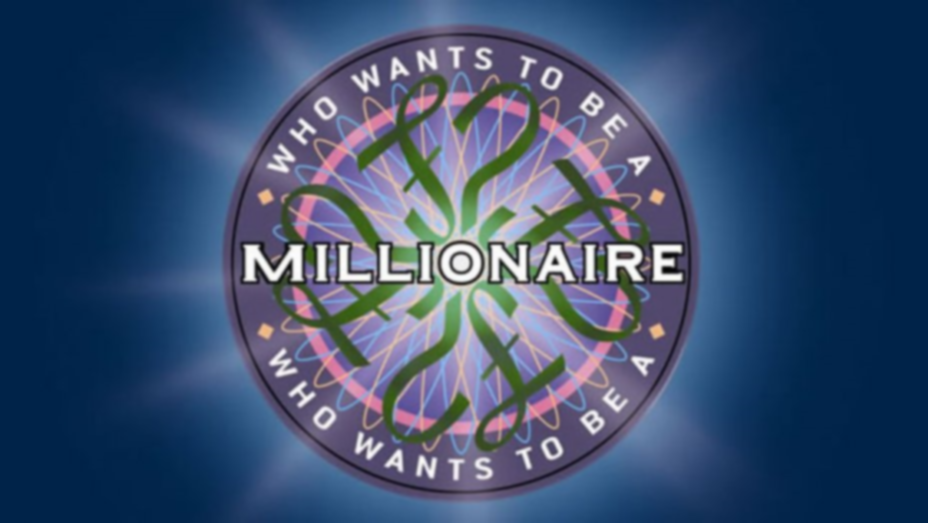 50:50
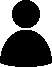 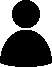 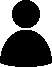 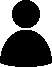 Key
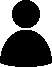 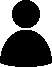 Câu 4. Cho mẫu số liệu: 21    22      23    24     25
Độ lệch chuẩn của mẫu số liệu trên là:
A. 1
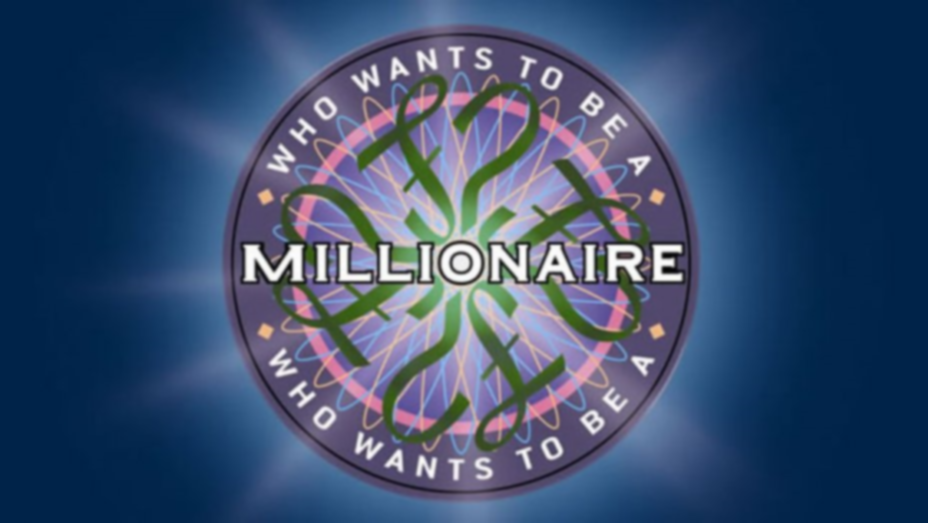 50:50
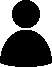 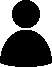 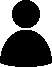 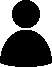 Key
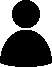 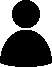 Câu 5. Biểu đồ đoạn thẳng ở Hình 2 biểu diễn thu nhập bình quân đầu người/năm của Việt Nam ở một số năm trong giai đoạn từ 1986 đến 2020.
Mẫu số liệu nhận được từ biểu đồ ở Hình 2 có khoảng biến thiên là bao nhiêu?
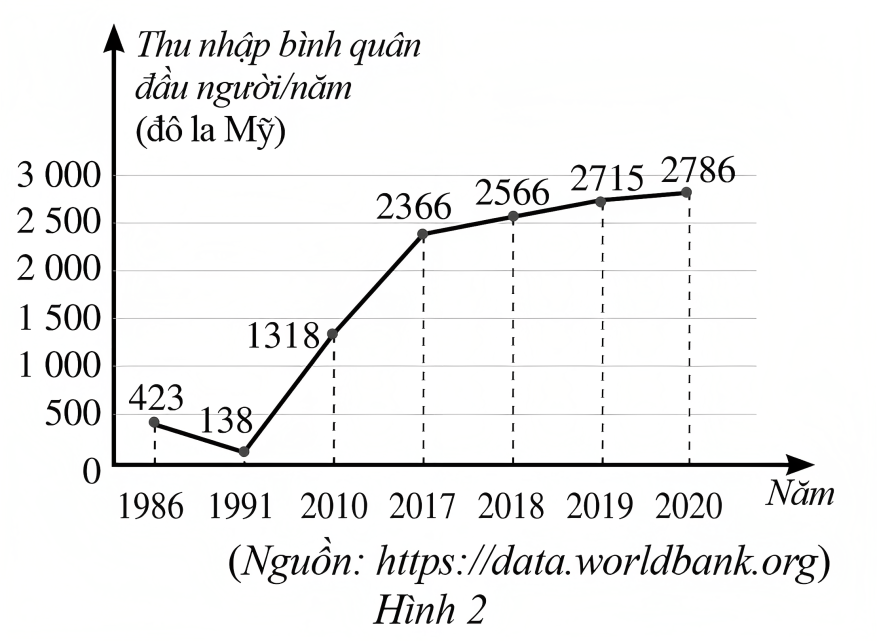 A. 71
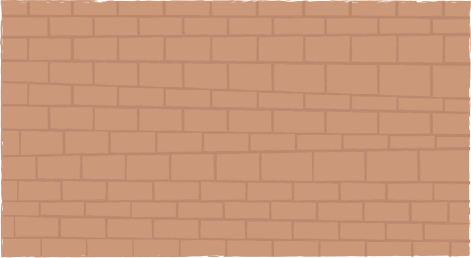 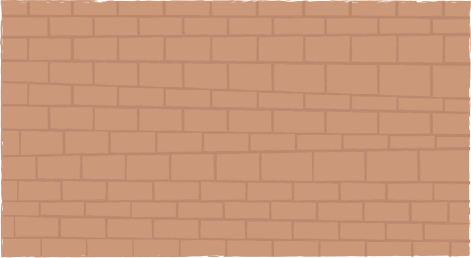 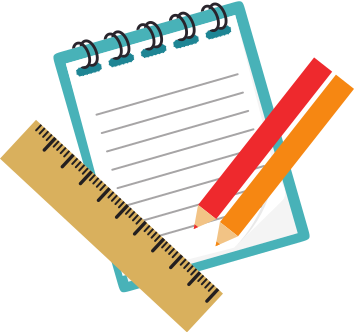 VẬN DỤNG
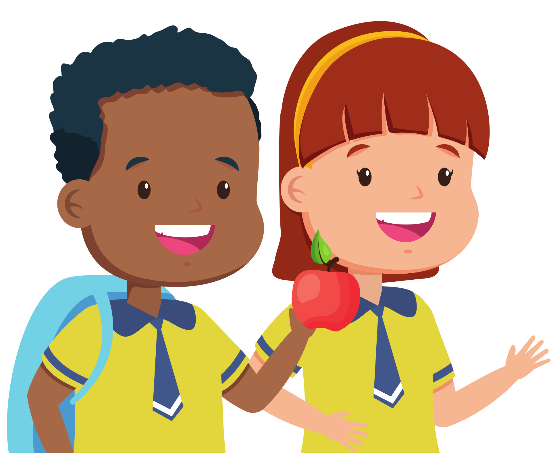 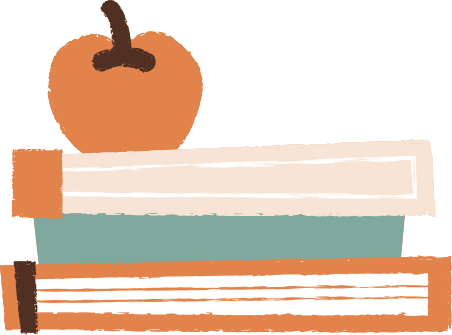 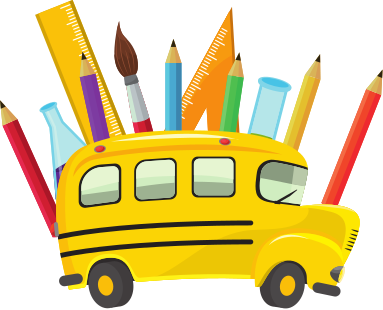 Bài tập 1:
Biểu đồ đoạn thẳng ở hình dưới đây cho biết kết quả thi Ngoại ngữ ở câu lạc bộ của Dũng (đường nét liền) và Hoàng (đường nét đứt đậm) qua 9 lần kiểm tra.
a) Viết mẫu số liệu thống kê kết quả thi ngoại ngữ của Dũng và Hoàng nhận được từ biểu đồ ở hình trên.
b) Tìm khoảng biến thiên và khoảng tứ phân vị của mỗi mẫu số liệu đó.
c) Tính phương sai và độ lệch chuẩn của hai mẫu số liệu đó. Cho biết kết quả thi của bạn nào ổn định hơn?
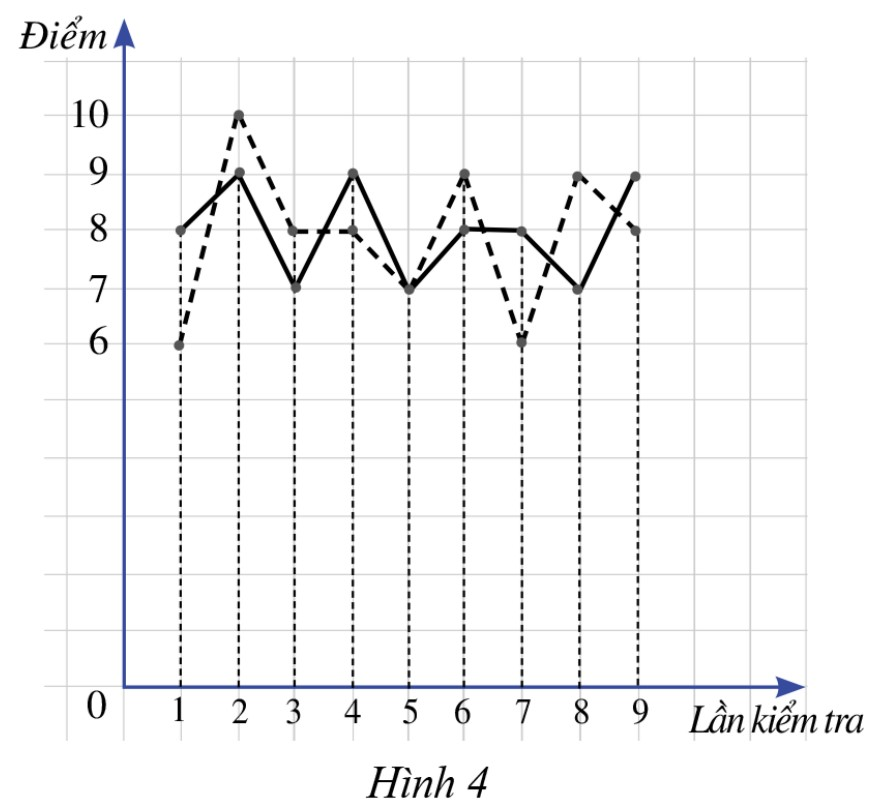 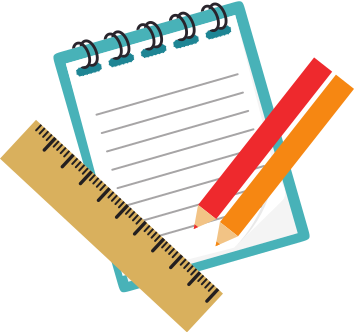 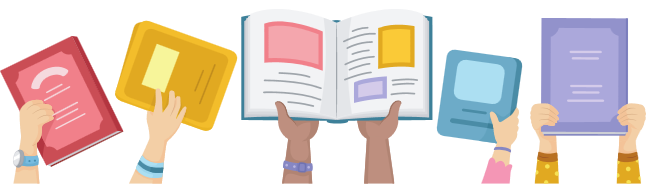 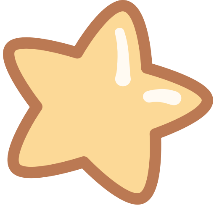 Giải
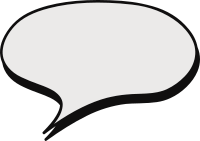 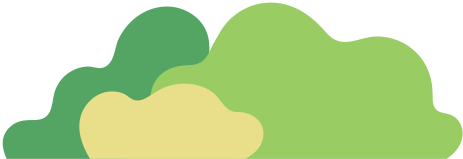 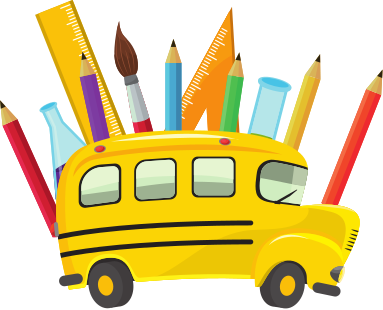 Bài tập 2
Kết quả điều tra mức lương hằng tháng của một số công nhân của hai nhà máy A và B được cho ở bảng sau (đơn vị: triệu đồng).
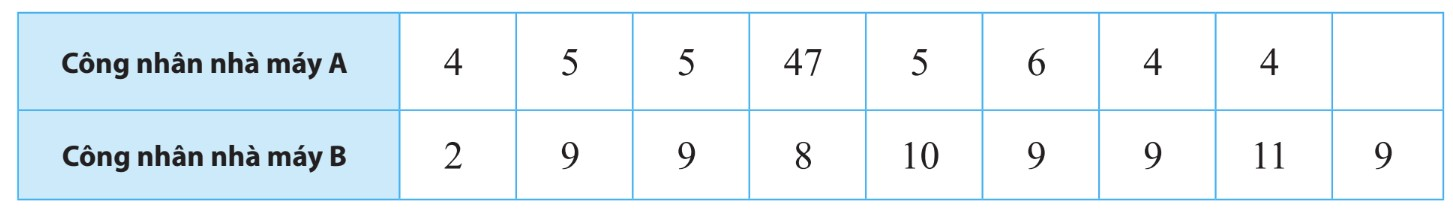 a) Hãy tìm số trung bình, mốt, tứ phân vị và độ lệch chuẩn của hai mẫu số liệu lấy từ nhà máy A và nhà máy B.
b) Hãy tìm các giá trị ngoại lệ trong mỗi mẫu số liệu trên. Công nhân nhà máy nào có mức lương cao hơn? Tại sao?
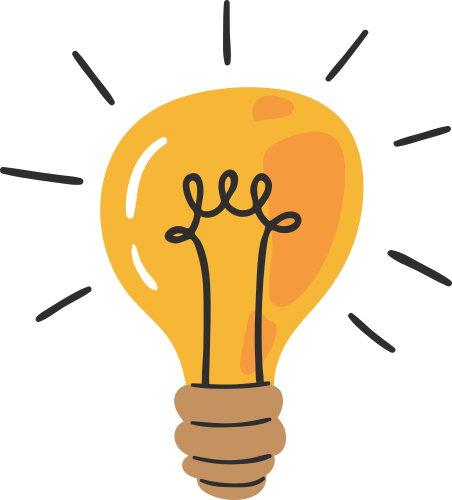 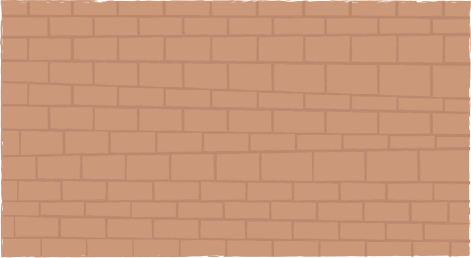 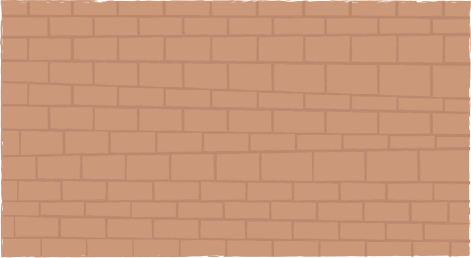 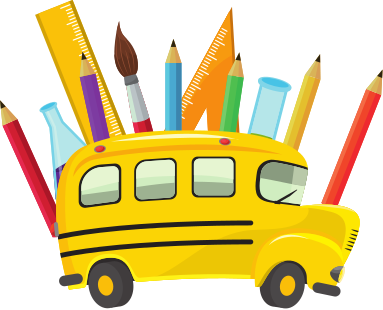 Giải
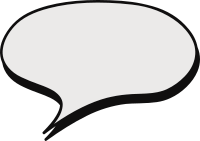 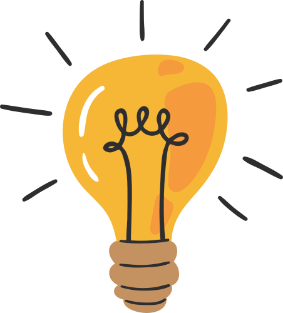 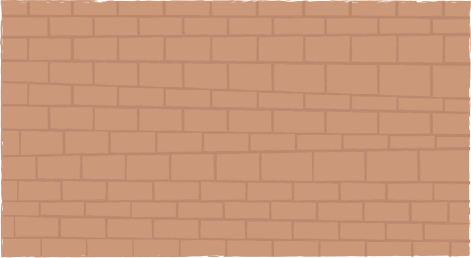 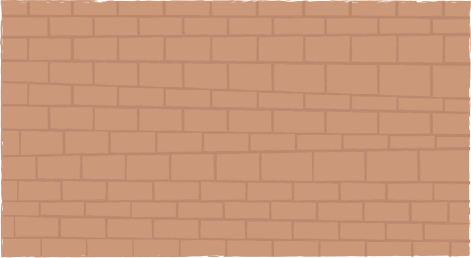 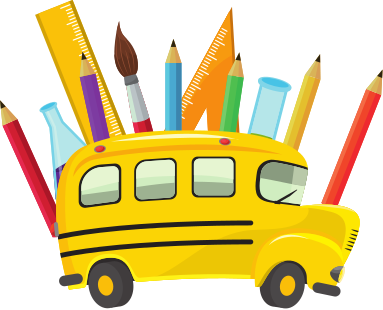 Giải
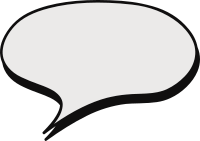 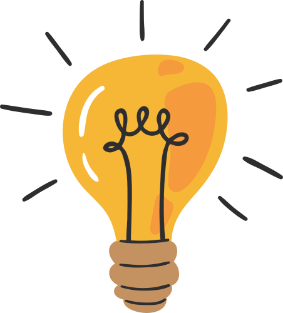 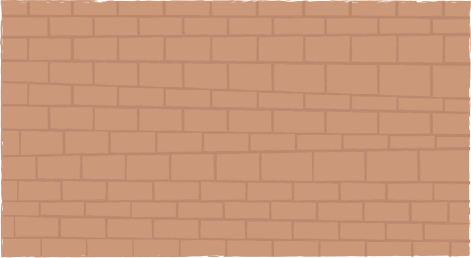 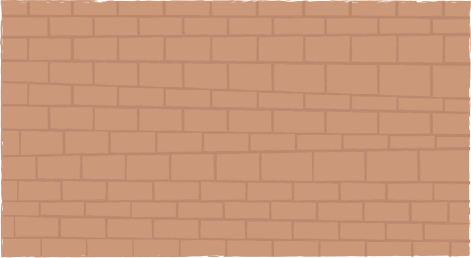 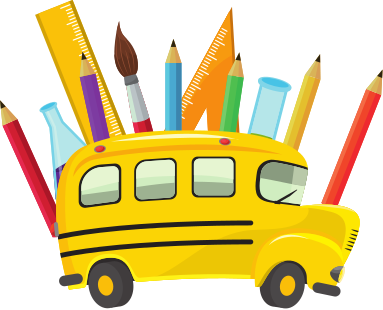 Giải
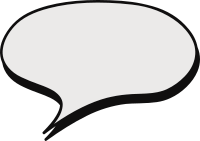 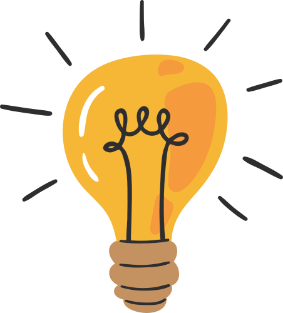 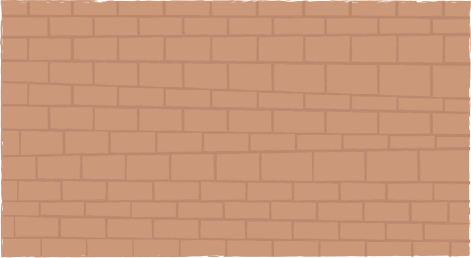 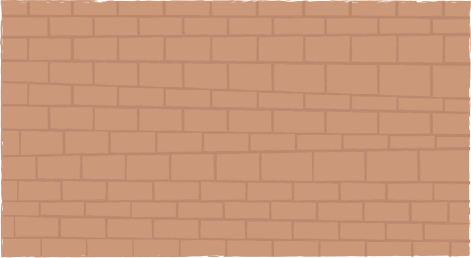 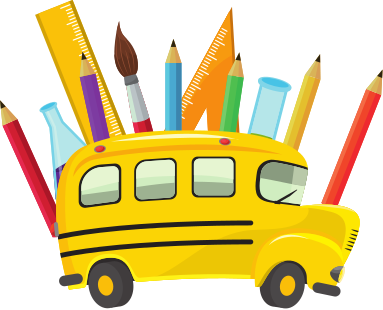 Giải
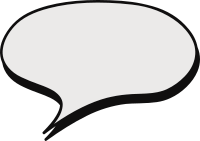 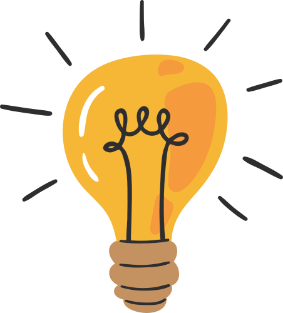 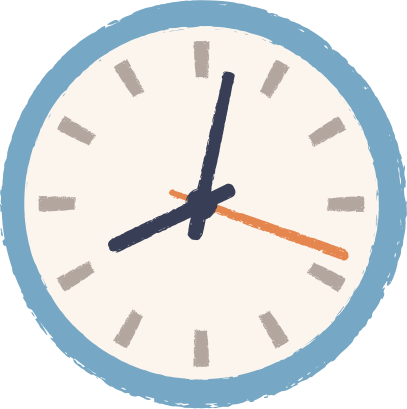 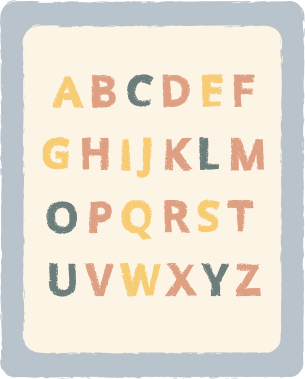 HƯỚNG DẪN VỀ NHÀ
Chuẩn bị bài mới       “Bài 4”
Ghi nhớ kiến thức trong bài.
Hoàn thành các bài tập trong SBT.
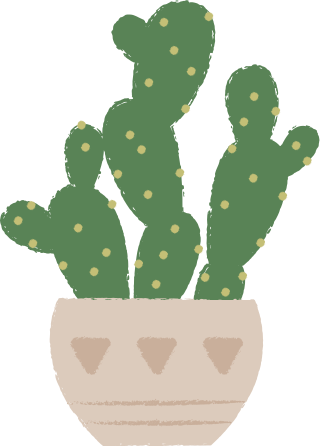 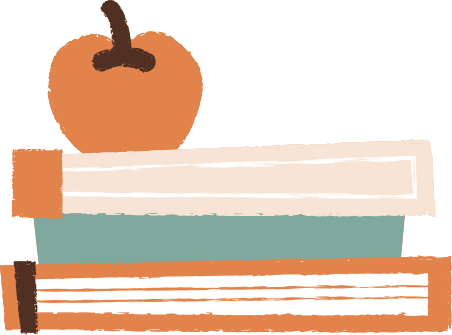 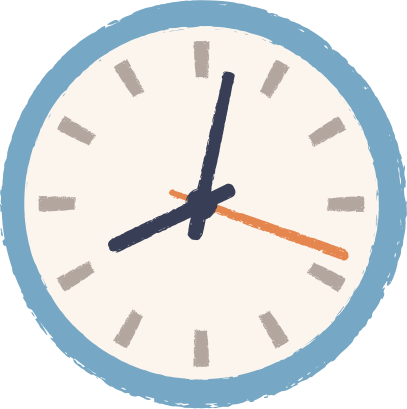 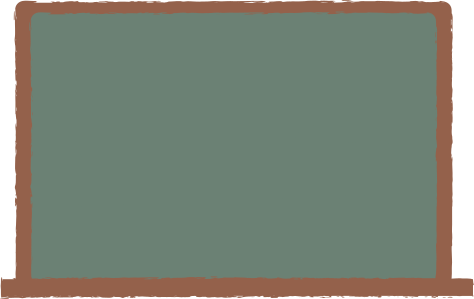 CẢM ƠN CÁC EM 
ĐÃ THEO DÕI BÀI HỌC!
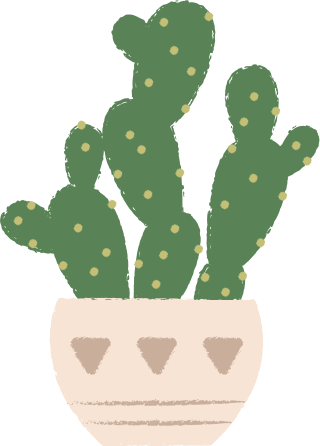 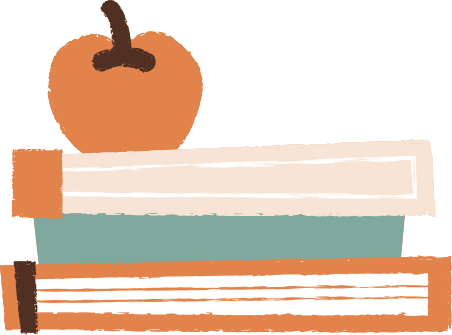 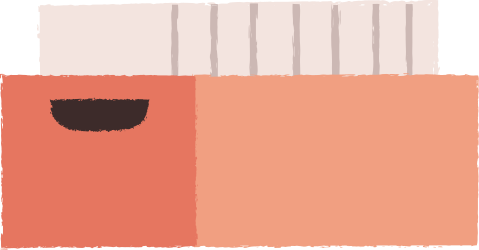